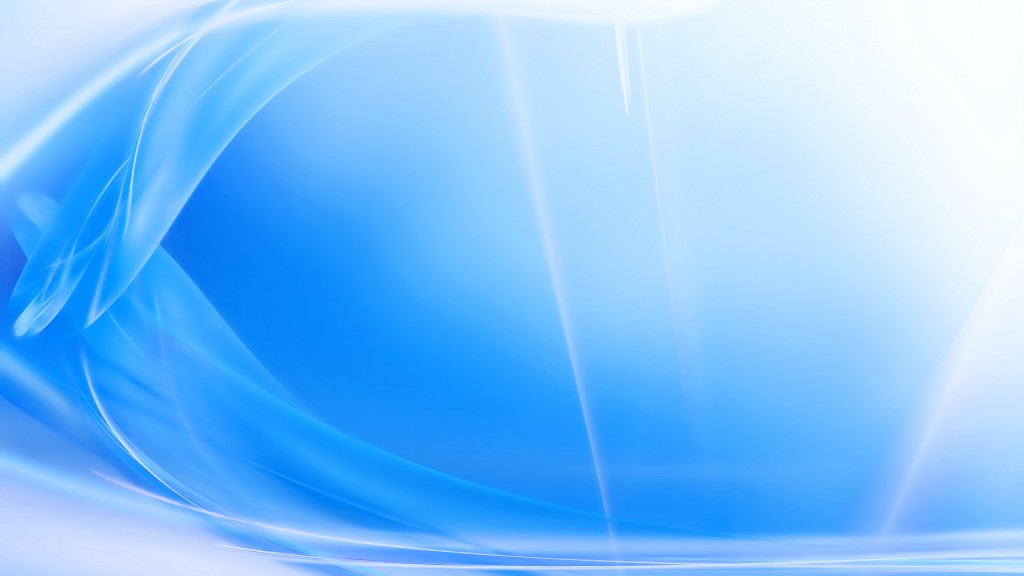 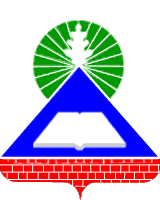 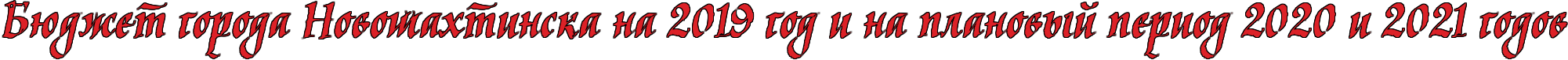 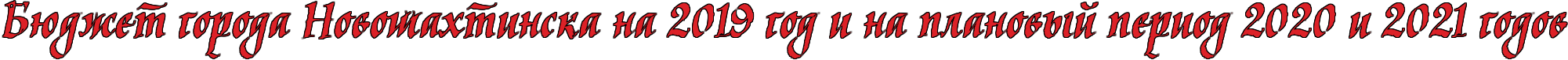 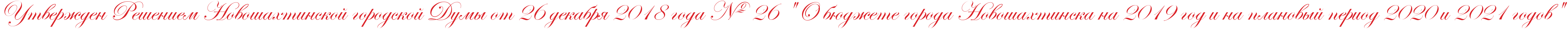 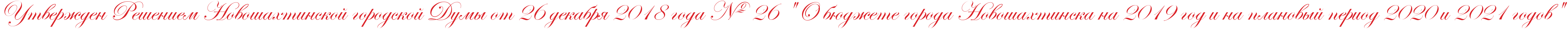 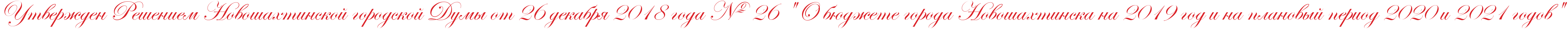 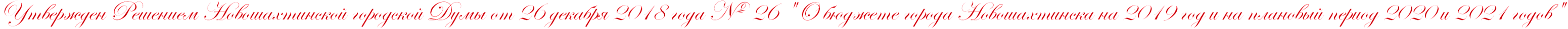 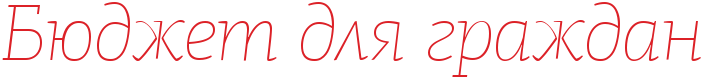 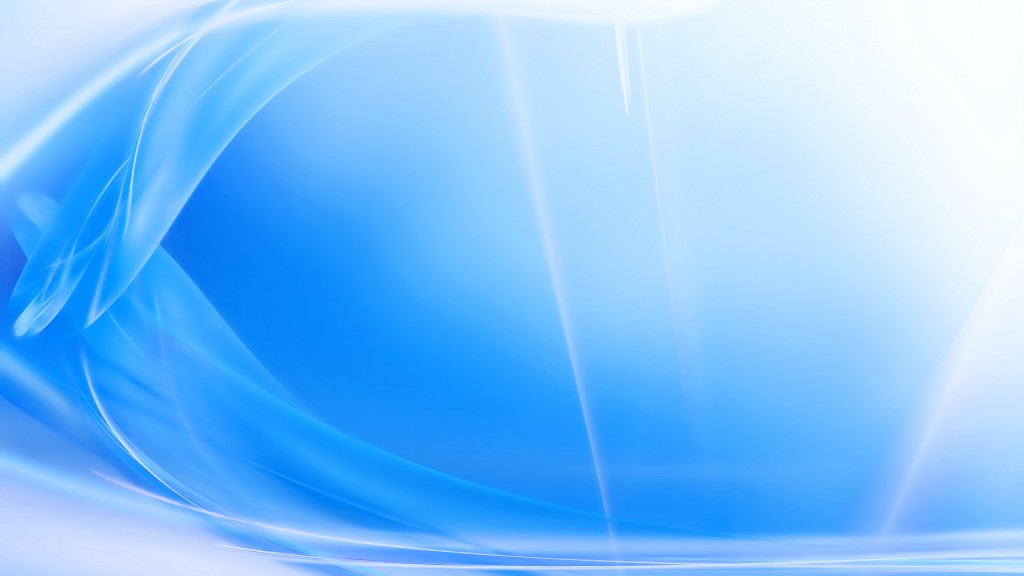 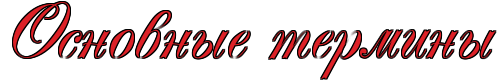 Бюджет - форма образования и расходования  денежных средств ,  предназначенных  для  финансового обеспечения задач и функций государства и местного самоуправления

Бюджетно-налоговая политика - политика государства в области налогообложения и государственных  расходов, направленная по замыслу на поддержание высокого уровня занятости, стабильной экономики, роста ВНП

Доходы бюджета - поступающие  в бюджет денежные  средства, за исключением средств, являющихся источниками финансирования дефицита бюджета

К собственным доходам бюджетов относятся: налоговые доходы, зачисляемые в бюджеты в соответствии с бюджетным законодательством РФ и законодательством о налогах и сборах; неналоговые доходы, зачисляемые в бюджеты в соответствии с законодательством РФ , законами субъектов РФ и муниципальными правовыми актами представительных органов муниципальных образований
  
 К безвозмездным поступлениям относятся: дотации из других бюджетов бюджетной системы РФ; субсидии из других бюджетов бюджетной системы РФ (межбюджетные субсидии);субвенции из федерального бюджета и (или) из бюджетов субъектов РФ; иные  межбюджетные  трансферты  из  других  бюджетов бюджетной системы РФ

Налоговые доходы бюджетов городских округов – это отчисления от федеральных налогов и сборов, в т. ч. налогов, предусмотренных специальными налоговыми режимами, и (или) региональных  налогов  по единым  нормативам отчислений , установленным законами субъектов РФ для  зачисления соответствующих налоговых доходов в бюджеты городских округов в соответствии с п.1 ст.58 бюджетного Кодекса РФ

К неналоговым доходам бюджета города относятся: доходы от использования имущества, находящегося в муниципальной собственности; доходы от продажи имущества (кроме акций и иных форм участия  в капитале, государственных  запасов драгоценных металлов и драгоценных камней), находящегося муниципальной  собственности; доходы от платных услуг, оказываемых казенными учреждениями; средства, полученные в результате применения мер гражданско-правовой , административной и уголовной ответственности, в том числе штрафы, конфискации, компенсации, а также средства, полученные в возмещение  вреда , причиненного  муниципальному  образованию,  и иные суммы принудительного  изъятия; иные неналоговые доходы.

Межбюджетные трансферты – средства , предоставляемые  одним бюджетом бюджетной системы РФ другому бюджету бюджетной системы РФ.
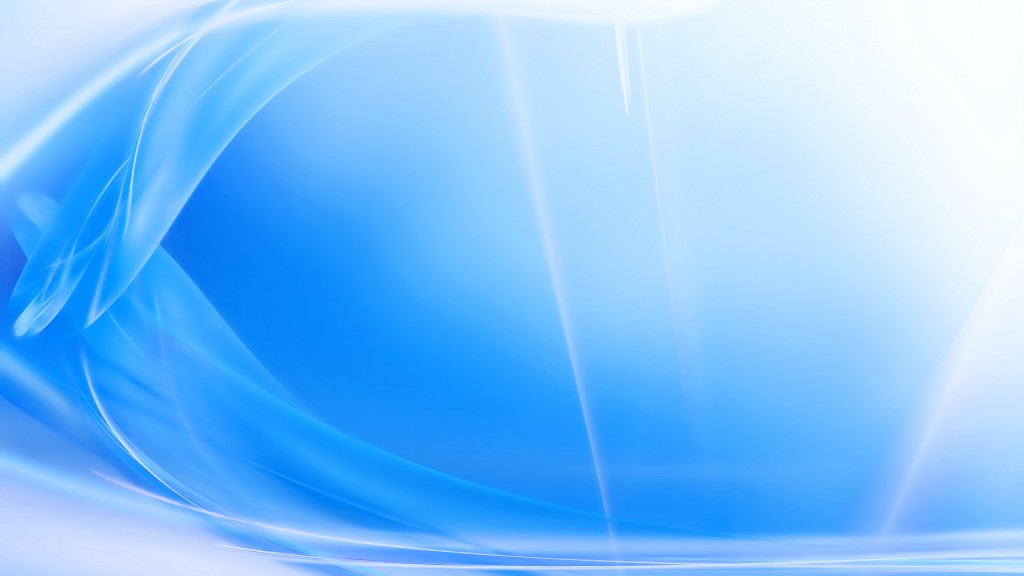 Дотация (от лат. dotatio - дар, пожертвование) - денежные  средства, выделяемые  из  бюджета субъекта РФ для поддержки местных бюджетов при недостаточности их собственных доходов.

Субсидии местным бюджетам из бюджета субъекта РФ - это межбюджетные  трансферты, предоставляемые  бюджетам муниципальных образований в целях софинансирования  расходных обязательств, возникающих  при  выполнении  полномочий  органов местного самоуправления по вопросам местного значения.

Субвенции местным бюджетам из бюджета субъекта РФ– это межбюджетные трансферты, предоставляемые местным бюджетам в целях финансового обеспечения расходных обязательств муниципальных образований, возникающих при выполнении государственных полномочий РФ, субъектов РФ, переданных для осуществления органам местного самоуправления в установленном порядке

Налог - это обязательный, безвозмездный платеж, взимаемый с организаций и физических лиц в форме  отчуждения принад-лежащих им на праве собственности, хозяйственного ведения или оперативного  управления денежных средств в целях финан-сового обеспечения деятельности государства и (или) муниципальных образований

Налоговая политика - курс действий, система мер, проводимых государством в области налогов и налогообложения. Налоговая политика находит свое выражение в видах применяемых налогов, величинах налоговых ставок, установлении круга налогоплательщиков и объектов налогообложения, в налоговых льготах.

Расходы бюджета - выплачиваемые из бюджета денежные средства, за исключением средств, являющихся в соответствии с настоящим Кодексом источниками финансирования дефицита бюджета

Дефицит – превышение расходов над его доходами

Сбалансированность бюджета является одним из основных принципов составления бюджета и построения бюджетной системы. Она может быть достигнута разными методами. Сбалансированность бюджета, составленного путем достижения равенства доходов и расходов, обеспечивается автоматически. Сбалансированность бюджета, составленного с превышением расходов над доходами (т.е. с дефицитом), достигается путем изыскания источников финансирования дефицита. В этом случае сбалансированность бюджета предполагает равенство планируемых расходов объему доходов и поступлений из источников финансирования дефицита бюджета.
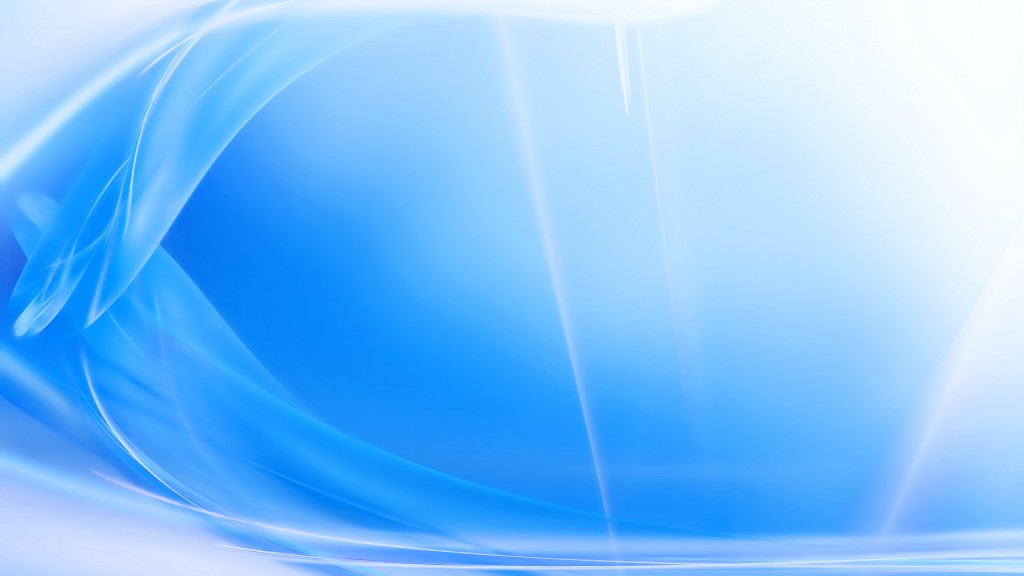 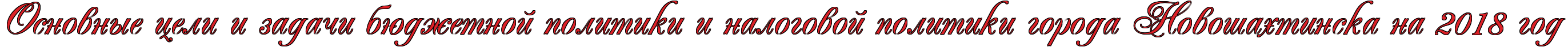 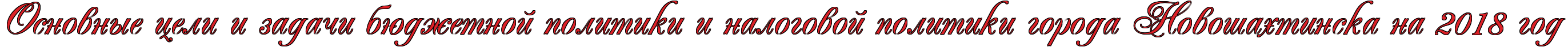 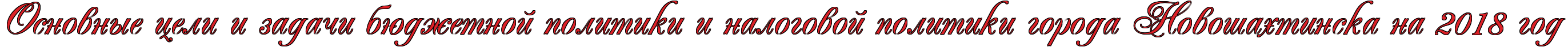 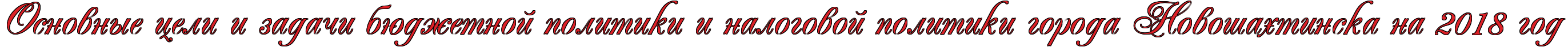 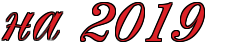 Обеспечение устойчивости бюджета города, выполнение принятых обязательств перед гражданами.
Наращивание темпов роста собственных (налоговых и неналоговых) доходов, сокращение неэффективных расходов, снижение уровня дефицита бюджета города.
Укрепление налогового потенциала города, оптимизация бюджетных расходов, совершенствование контроля за эффективным использованием бюджетных средств.
Повышение эффективности и результативности имеющихся инструментов программно-целевого управления и бюджетирования.
Создание условий для повышения качества предоставления муниципальных услуг.
Повышение эффективности процедур проведения муниципальных закупок.
Совершенствование процедур предварительного и последующего контроля.
Обеспечения открытости бюджетного процесса перед гражданами.
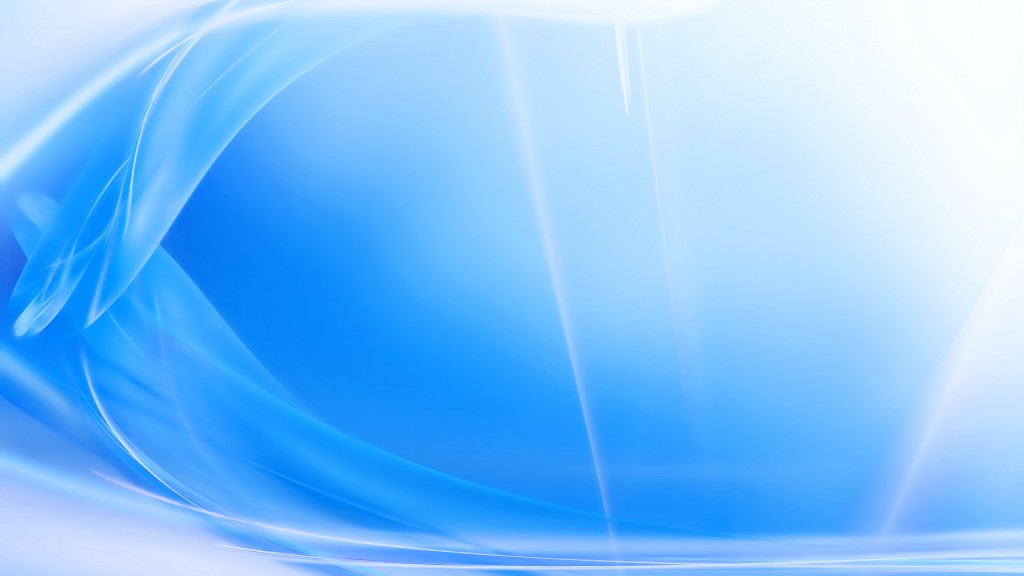 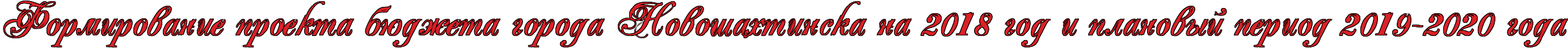 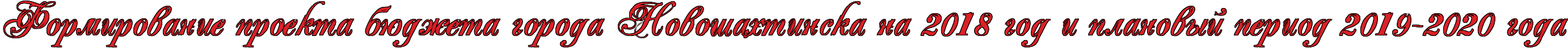 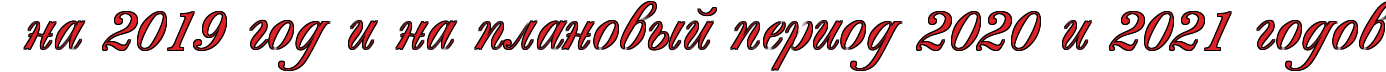 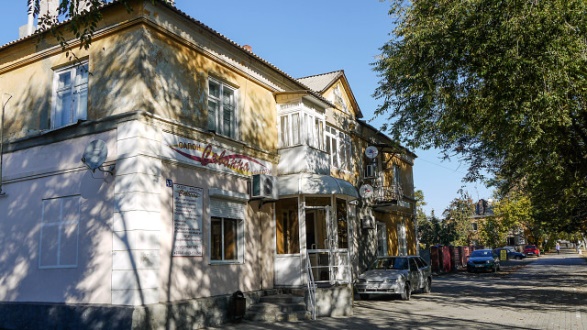 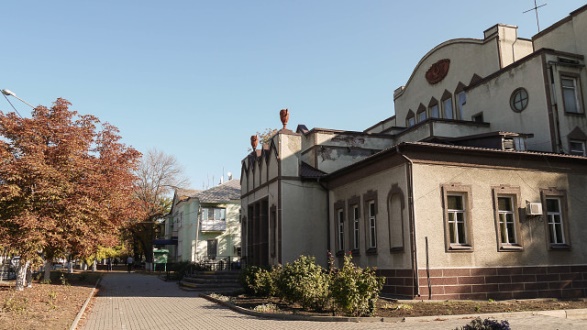 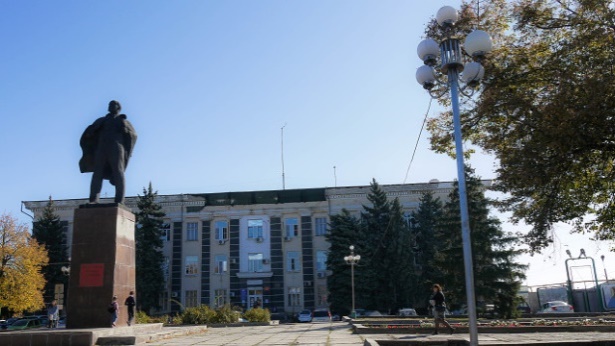 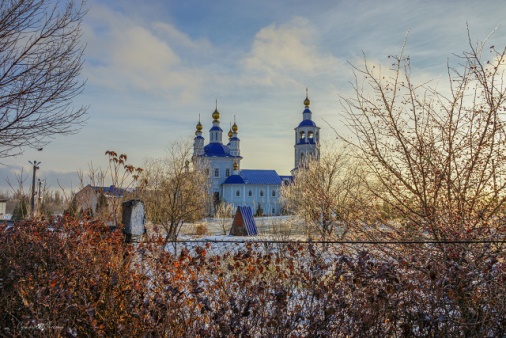 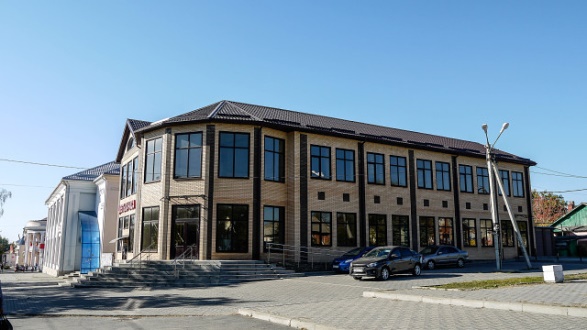 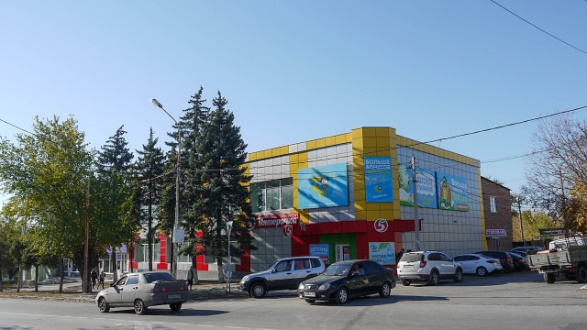 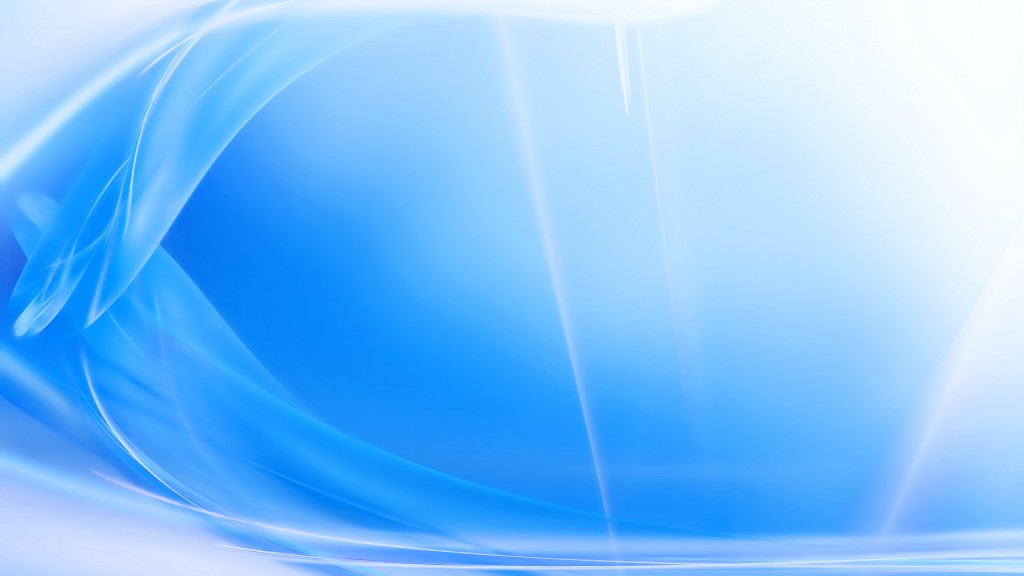 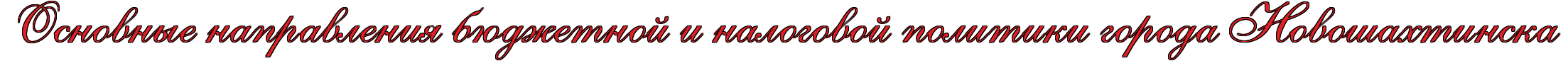 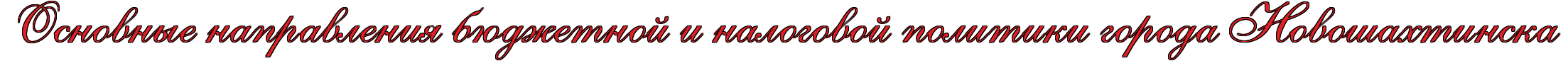 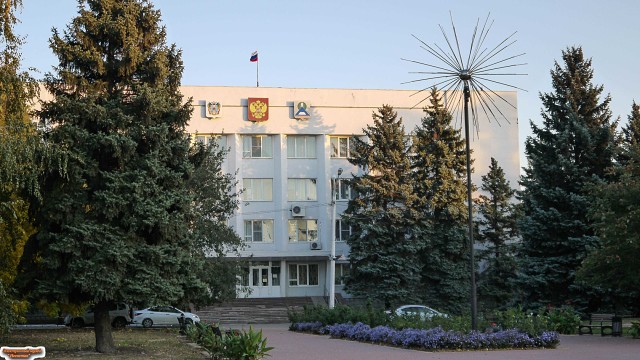 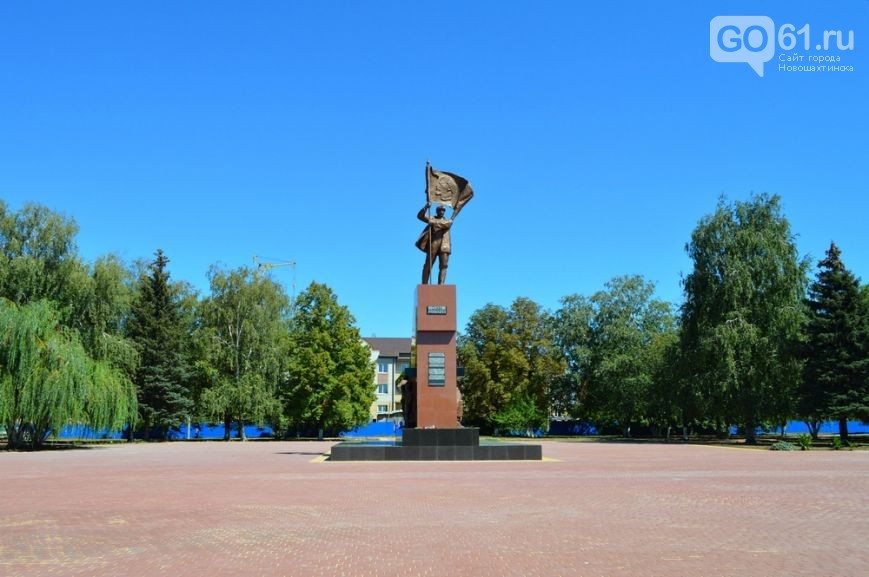 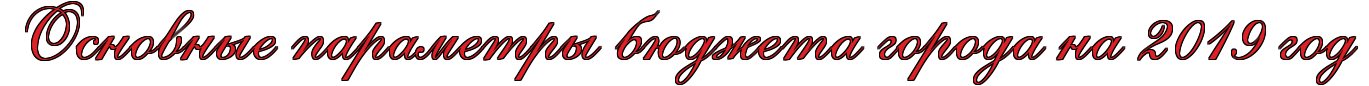 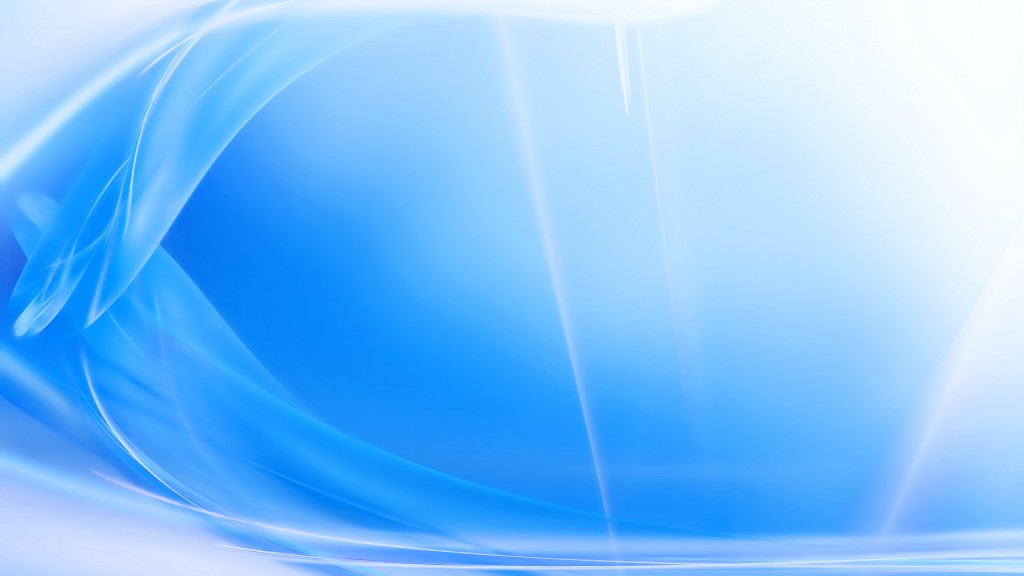 ДОХОДЫ БЮДЖЕТА 2 488,0 млн.руб.                РАСХОДЫ БЮДЖЕТА – 2 506,9 млн.руб.
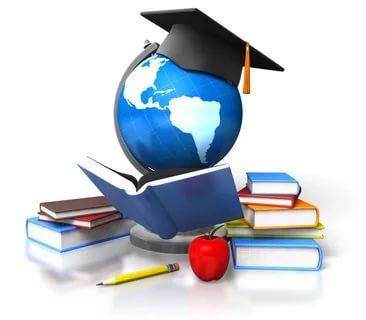 Образование
          950,1
Налог на доходы    
              физических лиц
               287,3
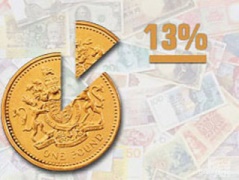 Социальная политика
         934,3
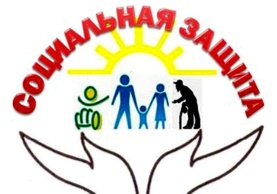 Земельный налог 
             80,6
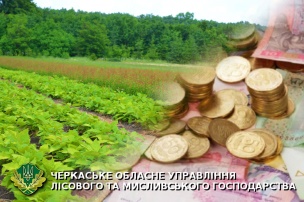 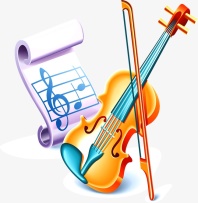 Неналоговые доходы     
           72,8
Культура
              77,6
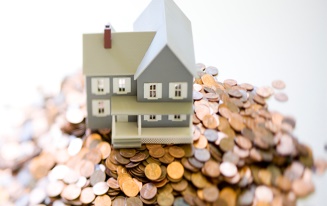 Здравоохранение
                34,4
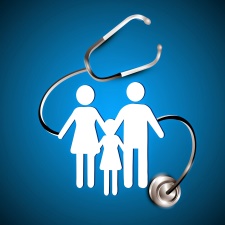 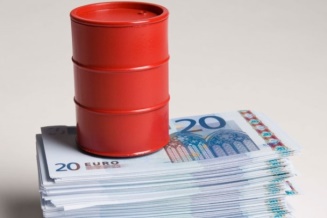 Акцизы  
               15,1
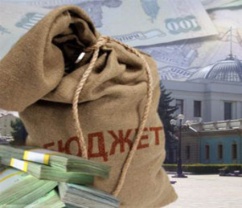 Жилищно-коммунальное  	               хозяйство
                                     193,4
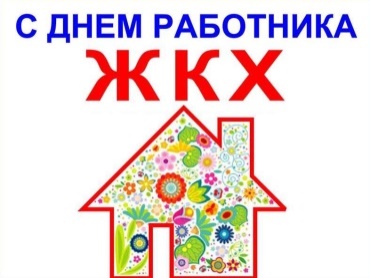 Финансовая помощь из  
                 областного бюджета             
                1 961,1
Иные доходы
                 71,1
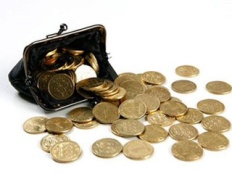 Иные расходы
               317,1
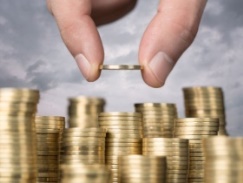 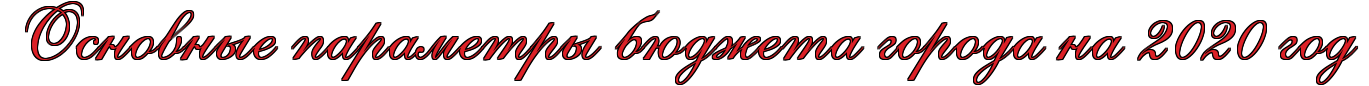 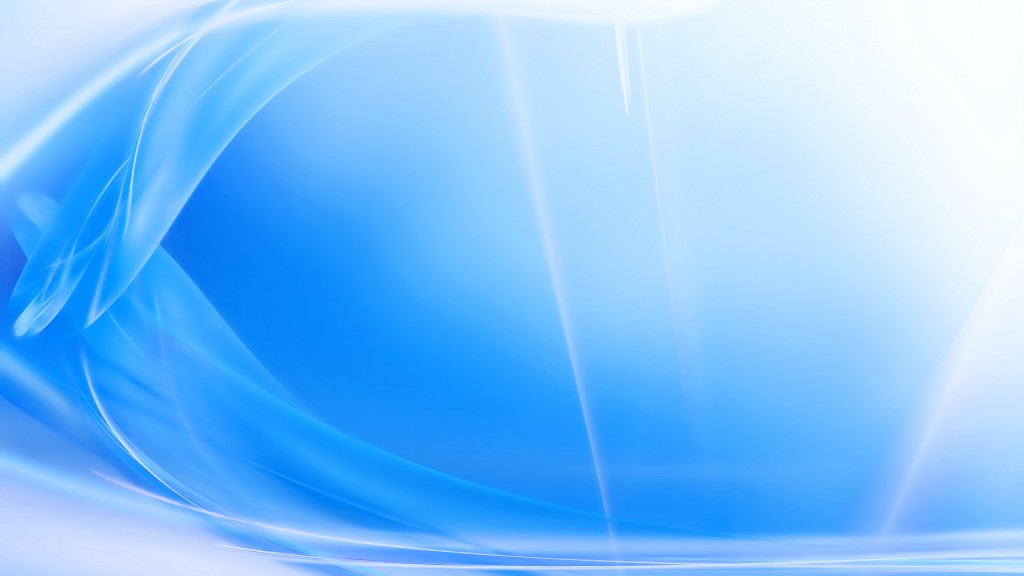 ДОХОДЫ БЮДЖЕТА 2 415,5 млн.руб.                РАСХОДЫ БЮДЖЕТА – 2 429,4 млн.руб.
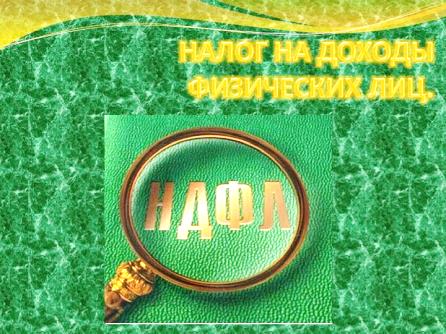 Образование
          919,3
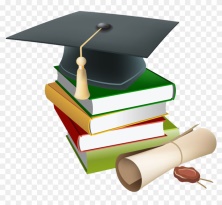 Налог на доходы    
              физических лиц 
              322,7
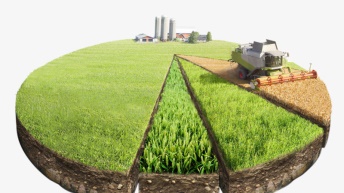 Социальная политика
           983,3
Земельный налог 
              61,9
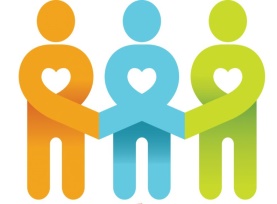 Культура
          44,1
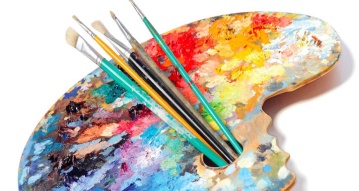 Акцизы  
              15,1
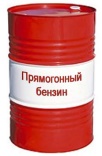 Здравоохранение
             17,9
Неналоговые доходы     
             55,4
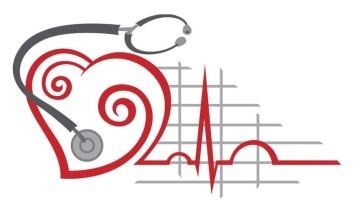 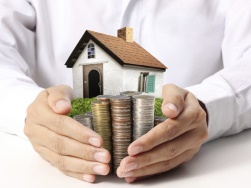 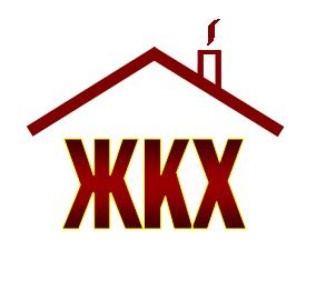 Жилищно-коммунальное  	               хозяйство
                                     205,4
Финансовая помощь из  
                 областного бюджета             
                1890,0
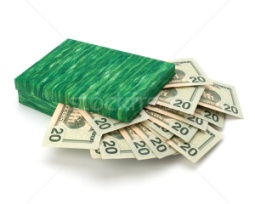 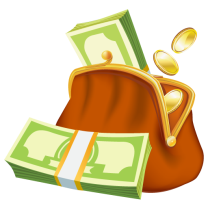 Иные доходы 
                  70,4
Иные расходы
                 259,4
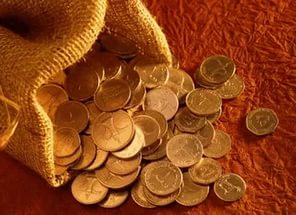 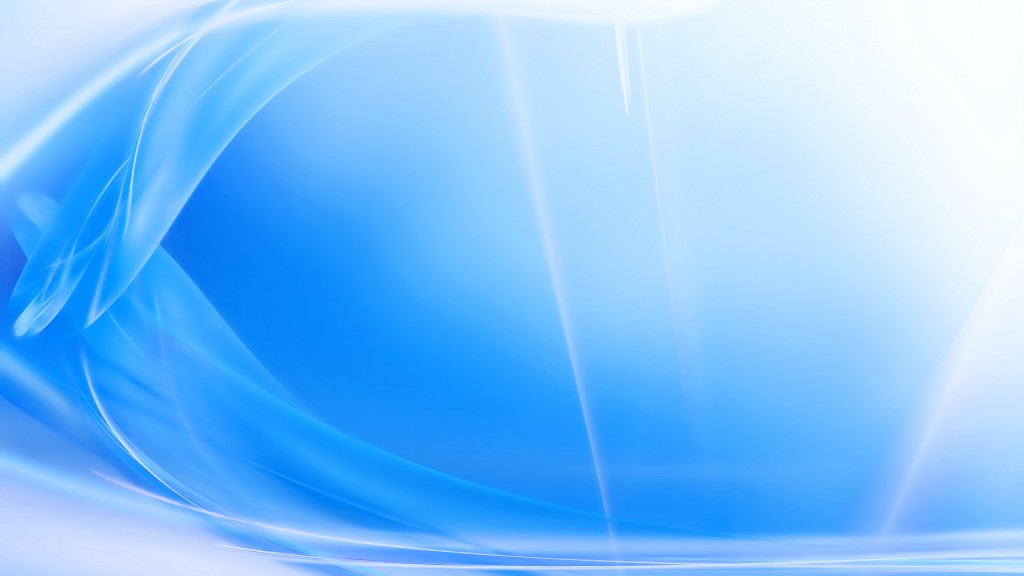 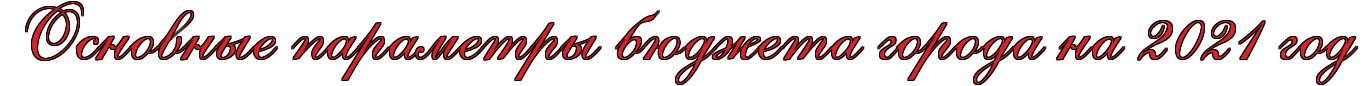 ДОХОДЫ БЮДЖЕТА 2 932,1 млн.руб.                    РАСХОДЫ БЮДЖЕТА – 2 932,1млн.руб.
Образование
          912,3
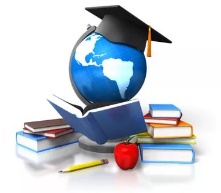 Налог на доходы    
              физических лиц 
                384,6
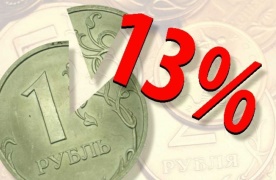 Социальная политика
              1 016,9
Земельный налог 
             61,9
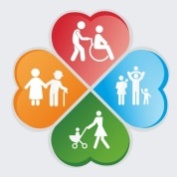 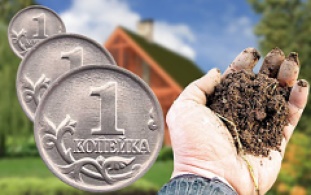 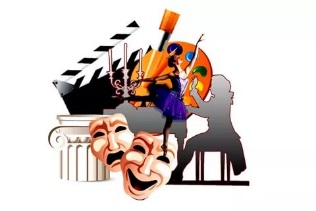 Культура
          44,1
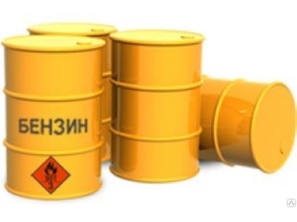 Акцизы  
            15,1
Здравоохранение
             18,7
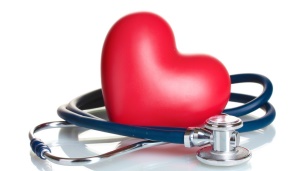 Неналоговые доходы     
            55,4
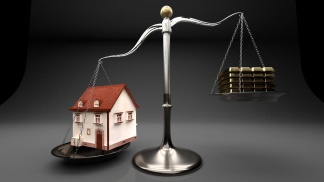 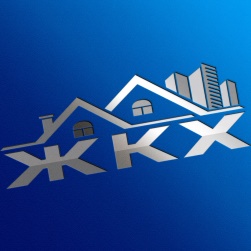 Жилищно-коммуналь-
                                  ное хозяйство	                     570,1
Финансовая помощь из  
                 областного бюджета             
                2 360,8
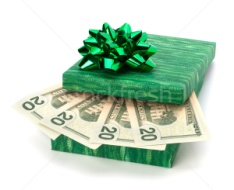 Иные доходы  
                 54,3
Иные расходы
                      370,0
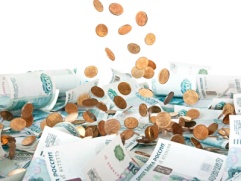 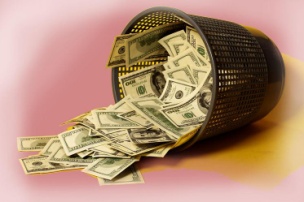 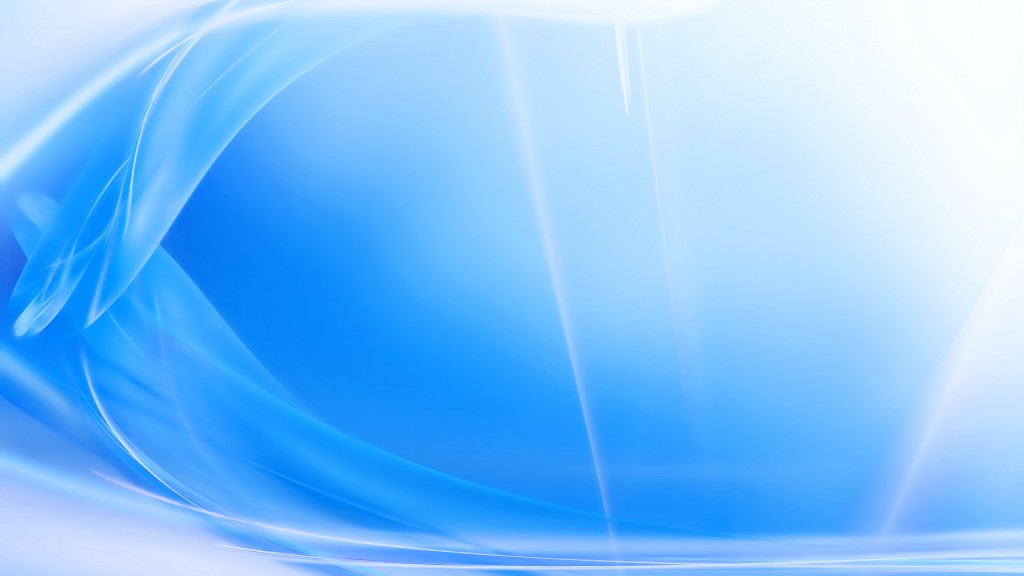 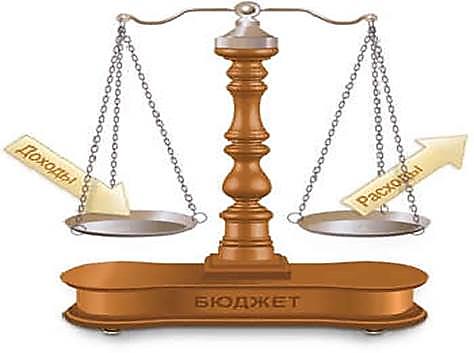 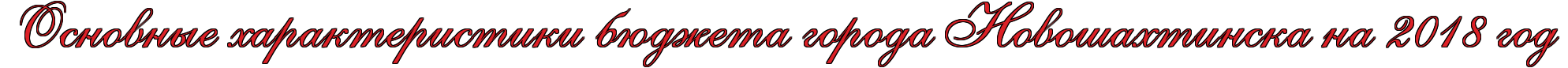 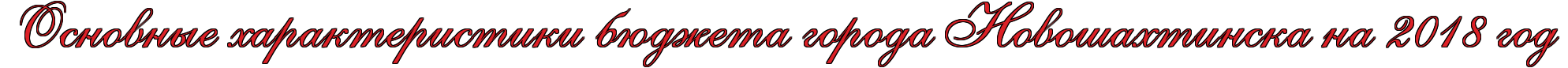 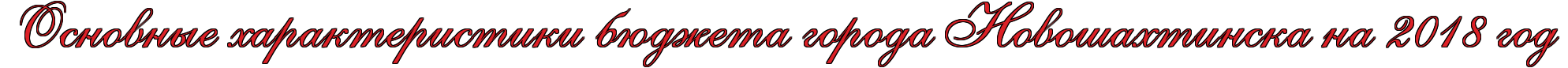 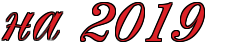 в тыс. руб.
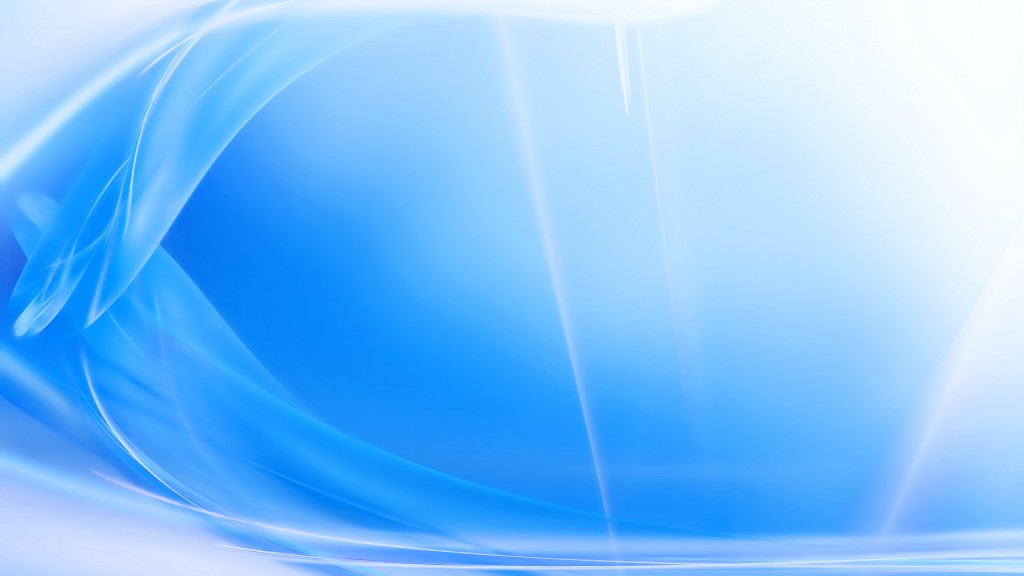 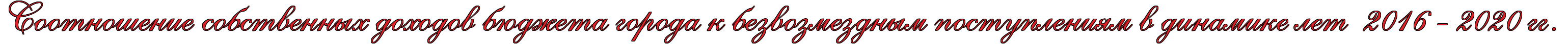 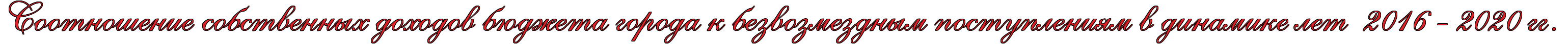 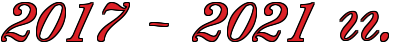 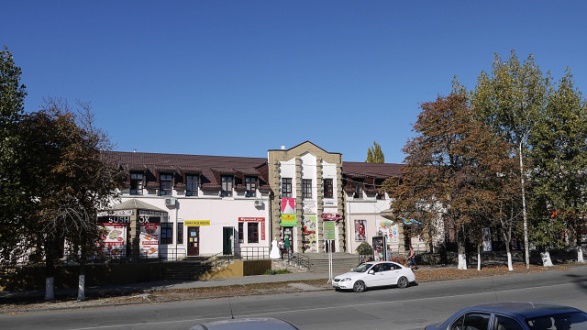 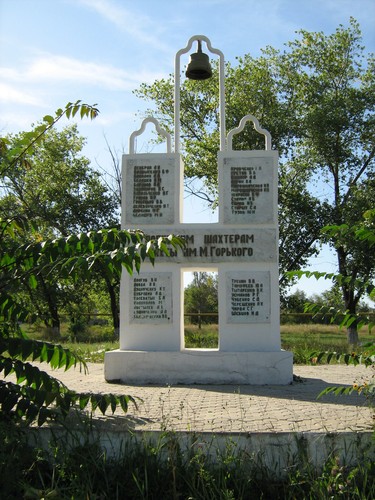 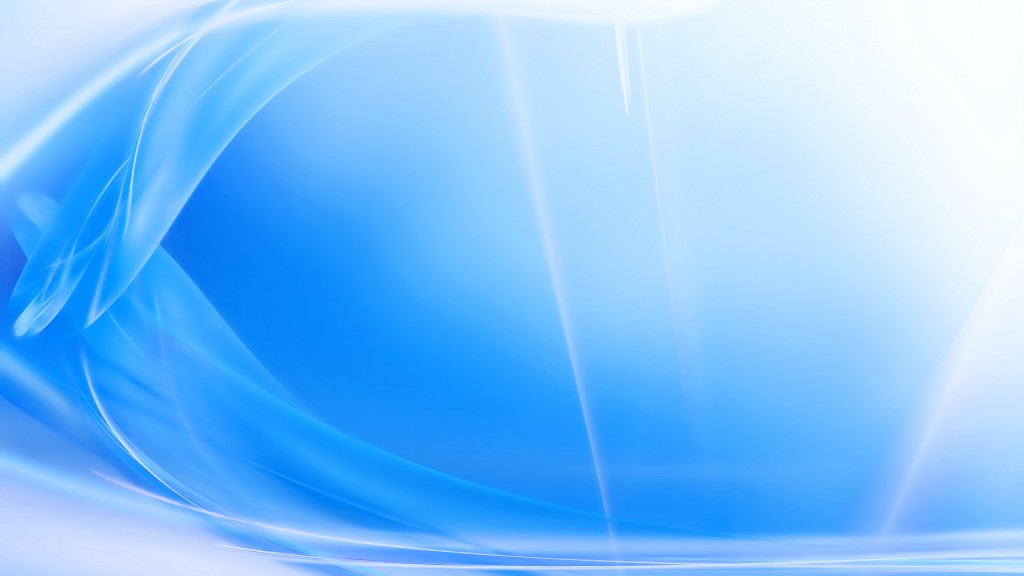 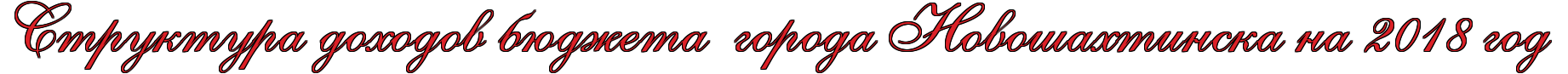 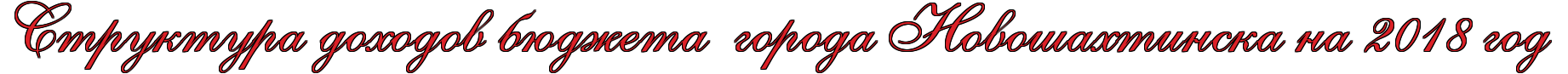 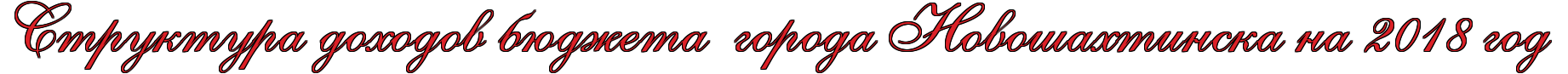 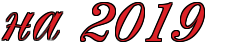 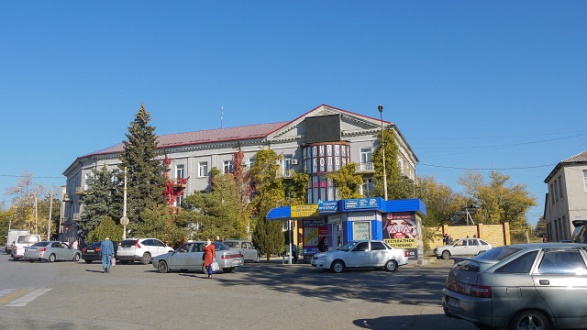 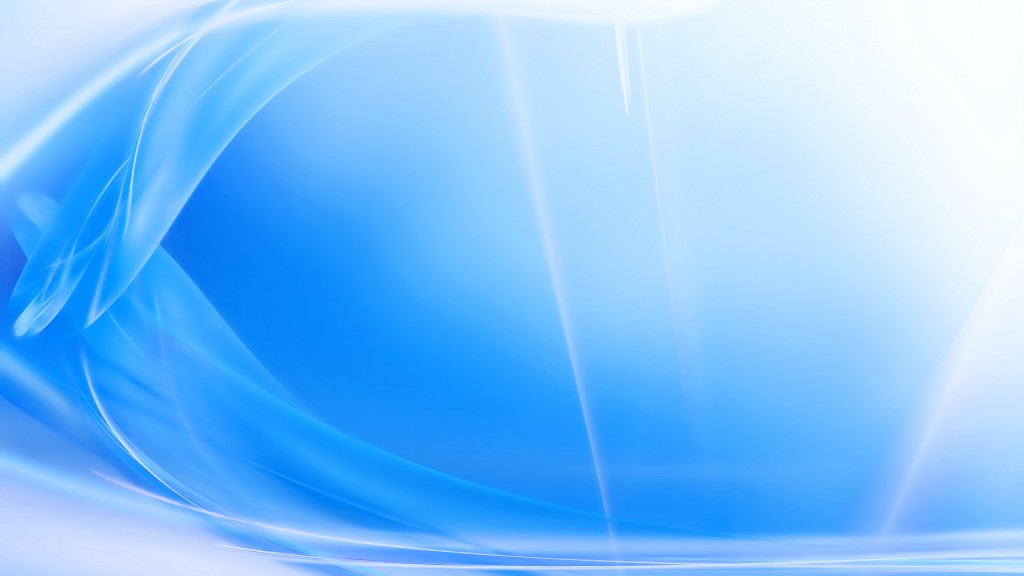 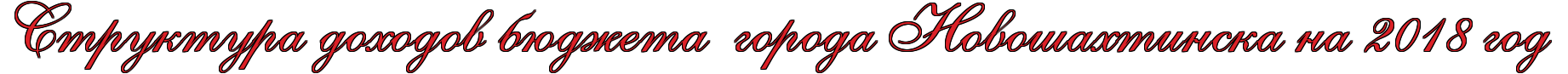 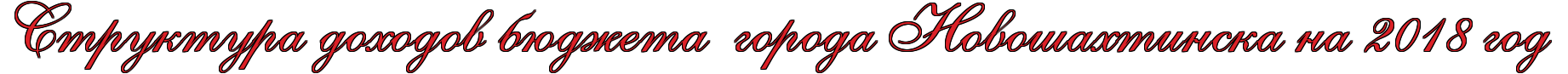 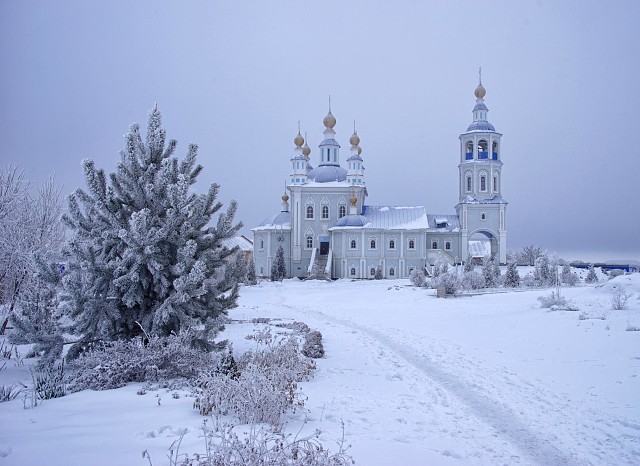 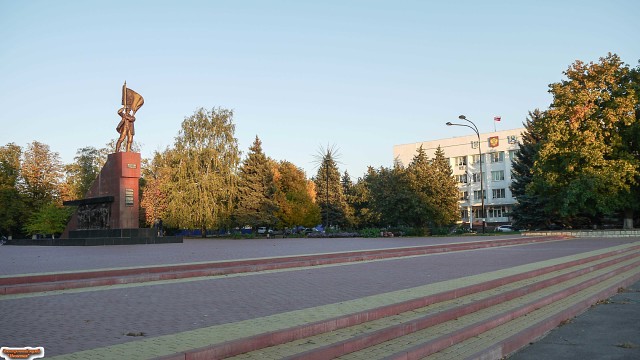 ДОХОДЫ БЮДЖЕТА
СОБСТВЕННЫЕ
БЕЗВОЗМЕЗДНЫЕ
НАЛОГОВЫЕ
НЕНАЛОГОВЫЕ
ДОТАЦИИ
СУБСИДИИ
СУБВЕНЦИИ
ИНЫЕ МЕЖБЮДЖЕТНЫЕ ТРАНСФЕРТЫ
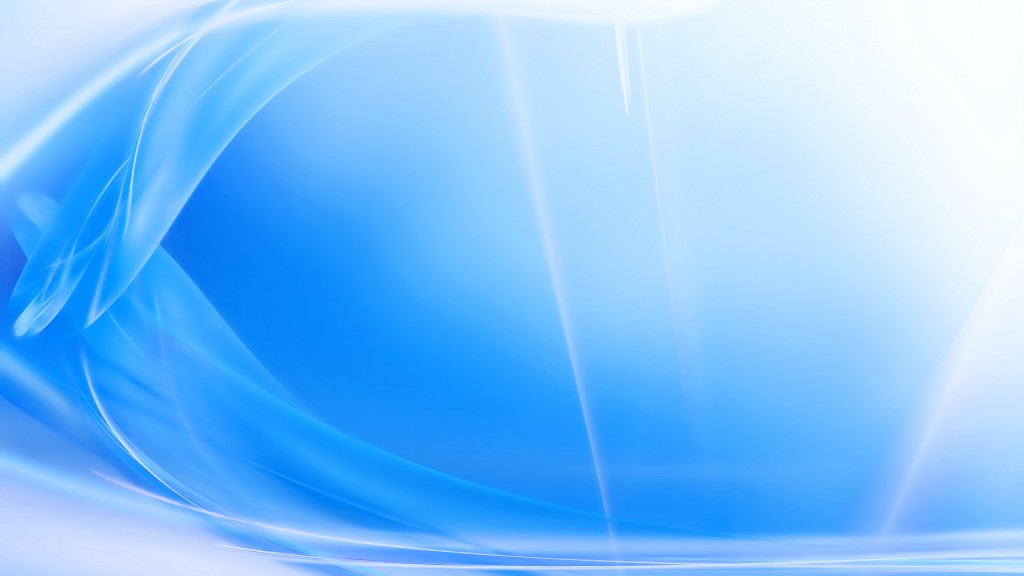 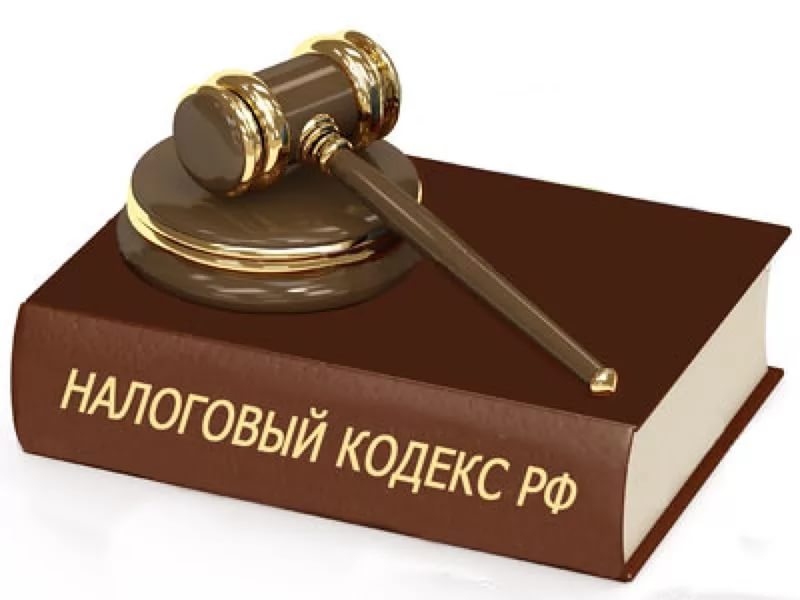 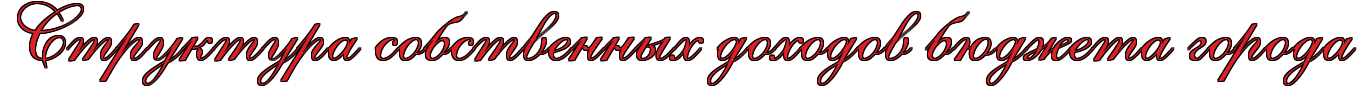 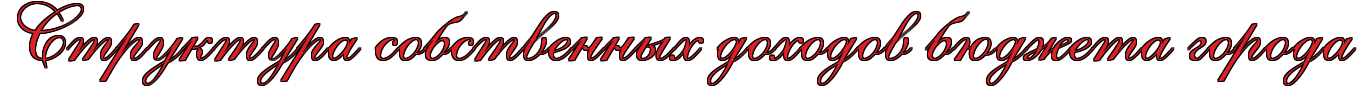 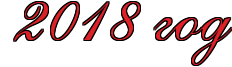 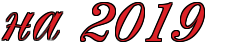 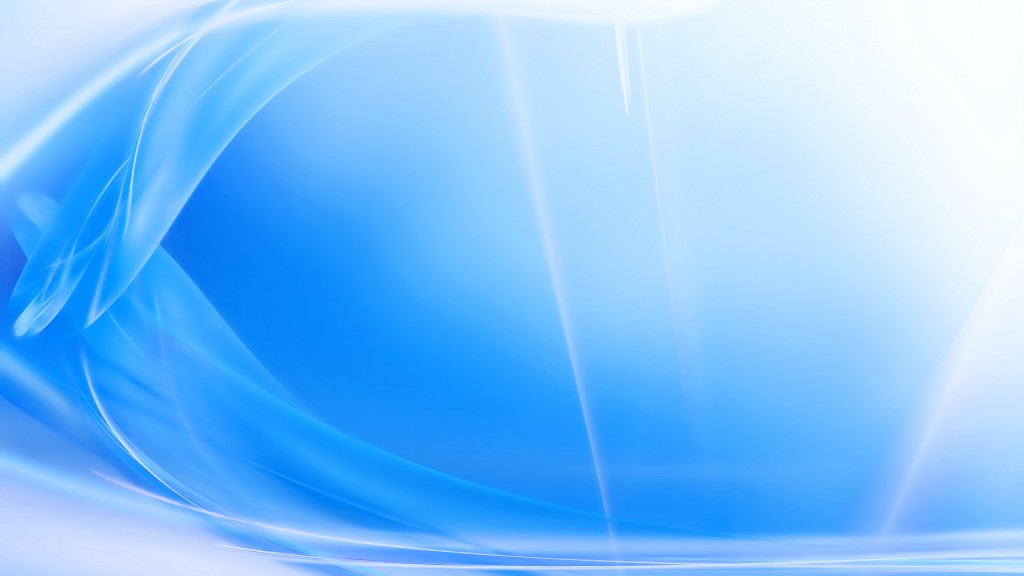 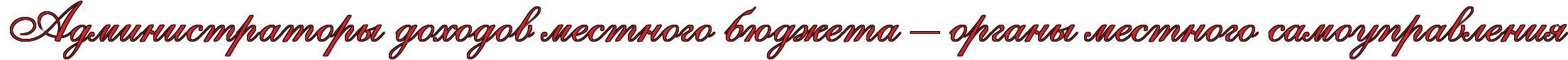 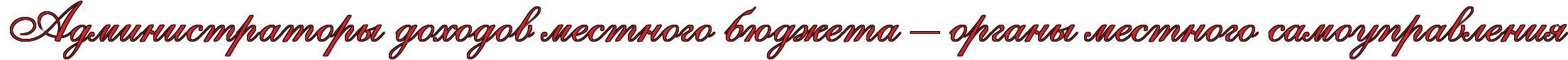 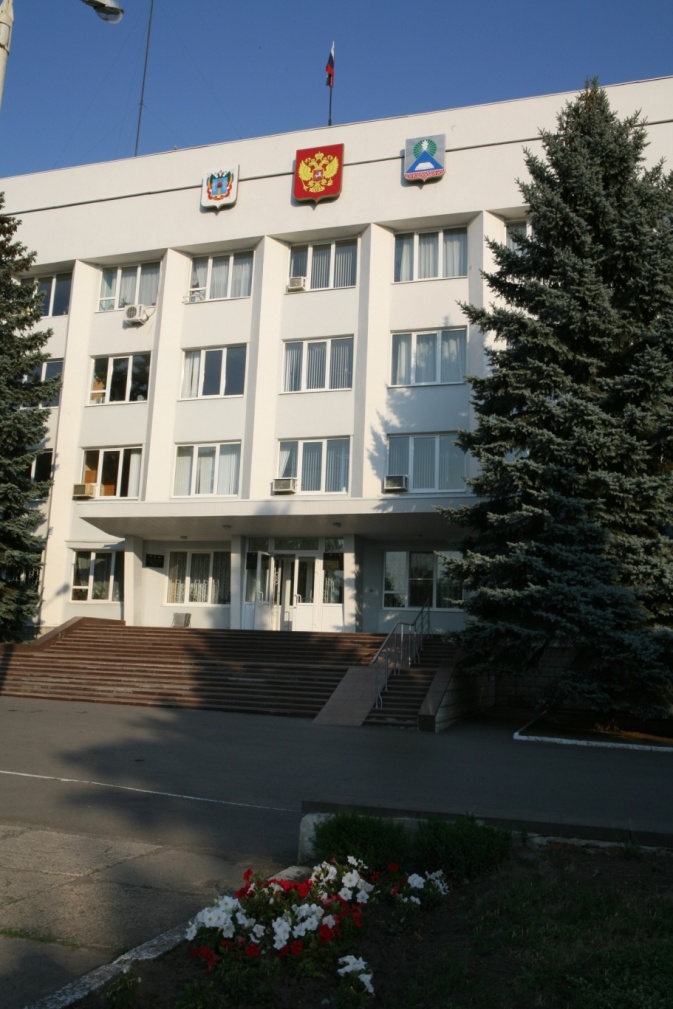 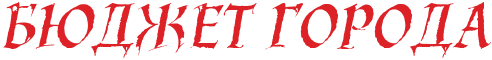 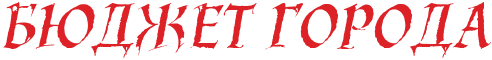 Администраторы  доходов   бюджета – органы государственной власти, осуществляющие в соответствии с законодательством РФ контроль за правильностью исчисления, полнотой и своевременностью уплаты, начисление, учет, взыскание и принятие решений о возврате (зачете) излишне уплаченных (взысканных) платежей в бюджет, пеней и штрафов по ним, а также имеющие в своем ведении бюджетные учреждения, которым предоставлено право получать доходы от предпринимательской и иной приносящей доход деятельности, и федеральные государственные унитарные (в т.ч. казенные) предприятия.
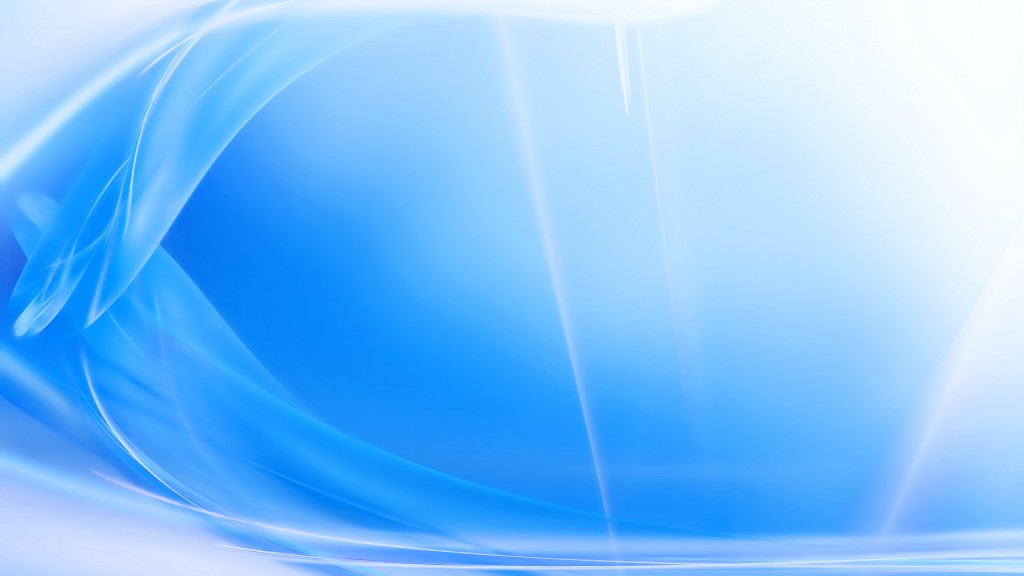 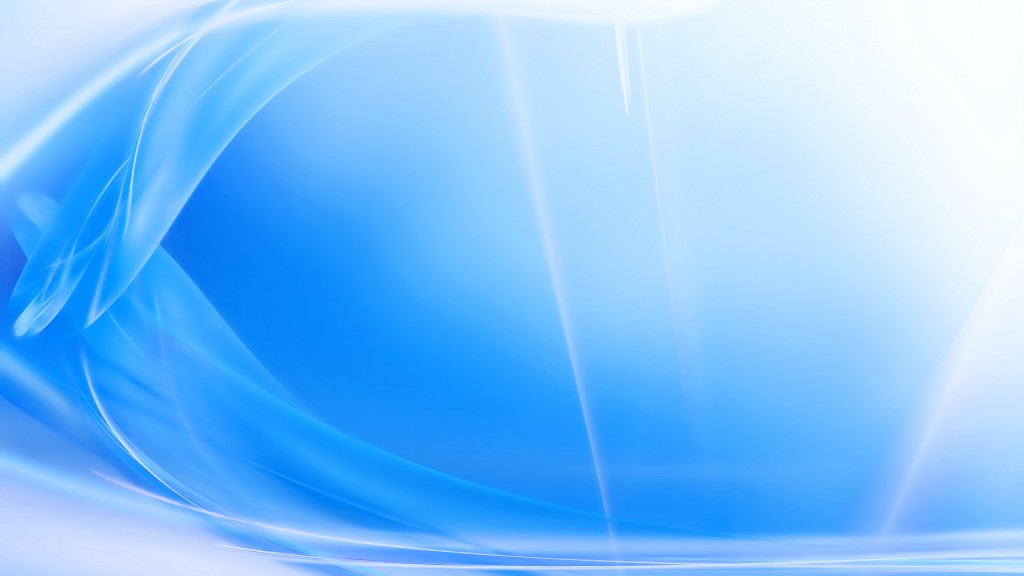 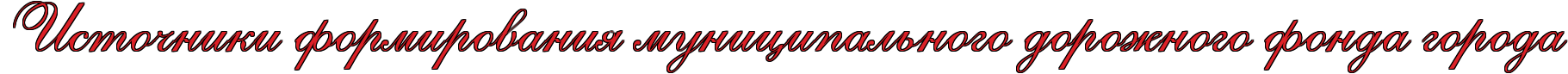 Штрафы за нарушение правил перевозки крупногабаритных и тяжеловестных грузов и приченение вреда автомобильным дорогам
возмещение 
ущерба в связи с нарушением  подряд-чиком  условий конт-рактов, либо в связи
 с уклонением от 
заключения 
контрактов
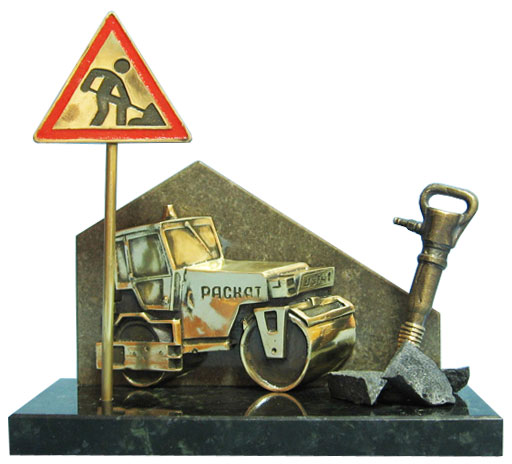 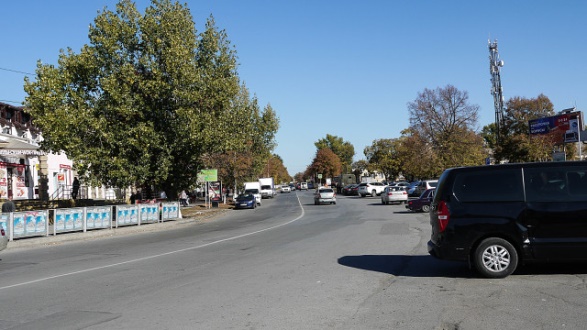 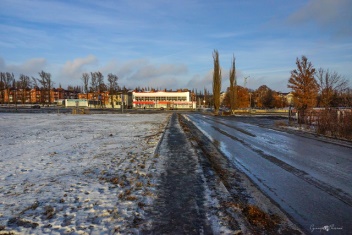 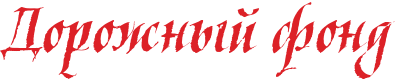 - часть  средств   бюджета, подлежащая  использованию  в  целях  финансового  обеспечения дорожной деятельности  в отношении автомобильных дорог  общего пользования,  а  также  капитального  ремонта  и ремонта дворовых территорий многоквартирных  домов,  проездов к дворовым территориям  многоквартирных  домов  населенных пунктов.
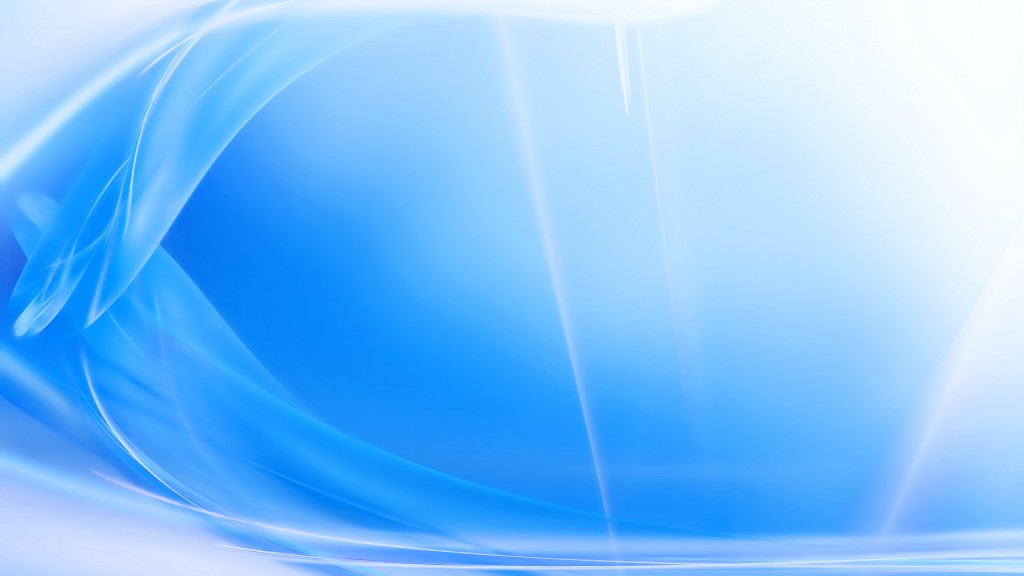 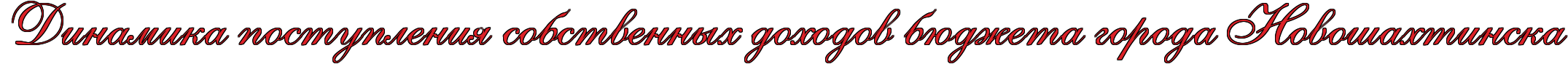 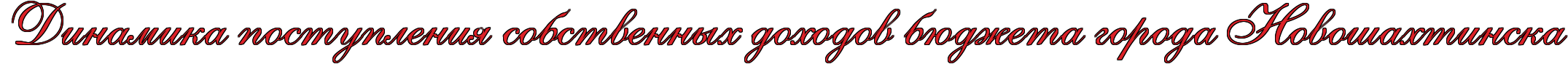 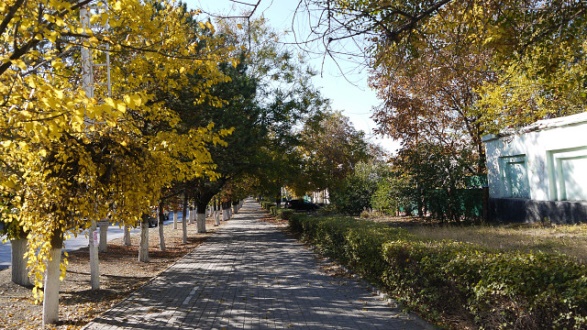 млн. руб.
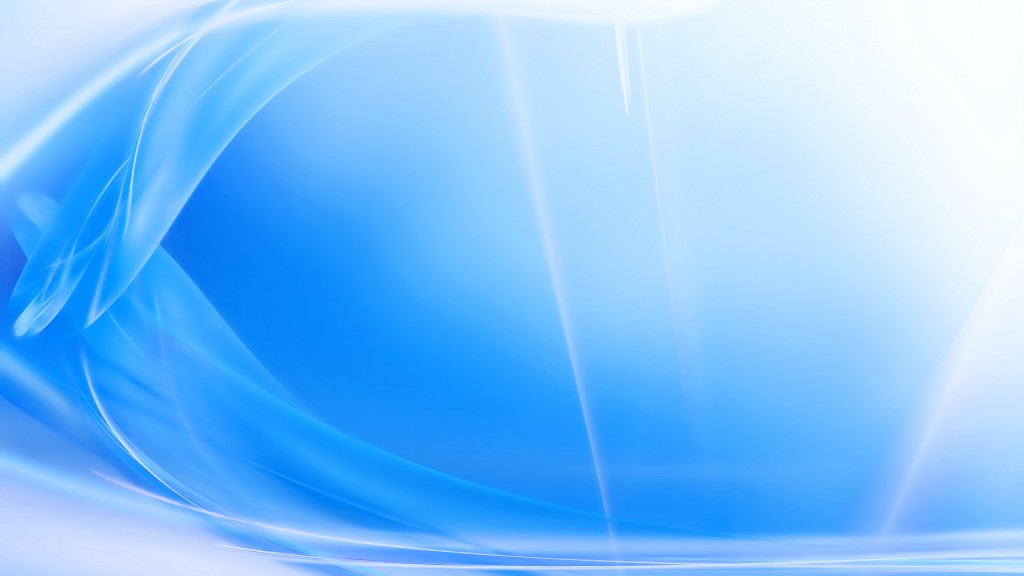 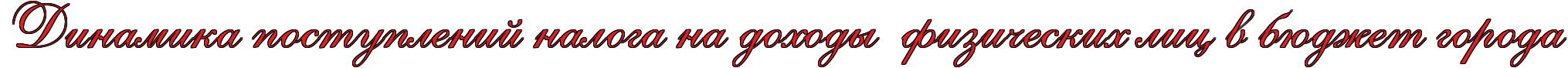 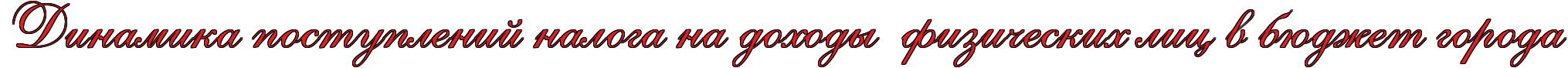 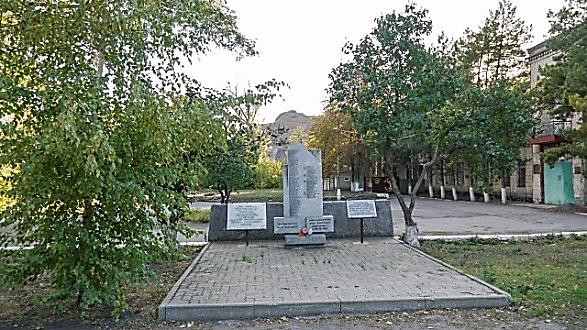 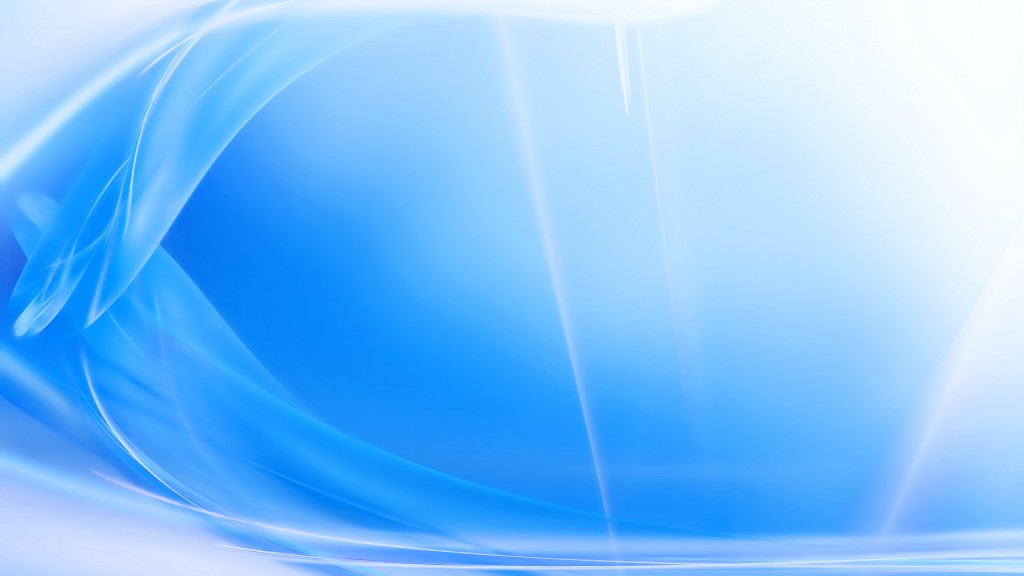 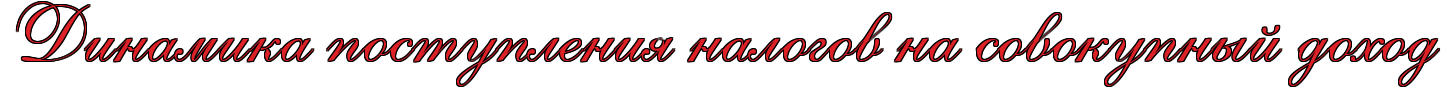 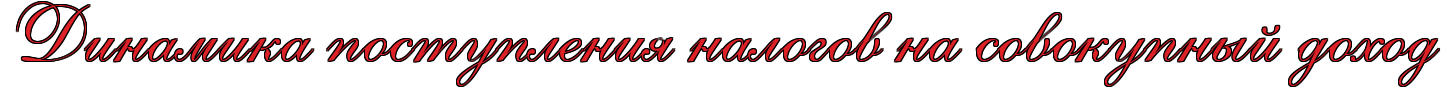 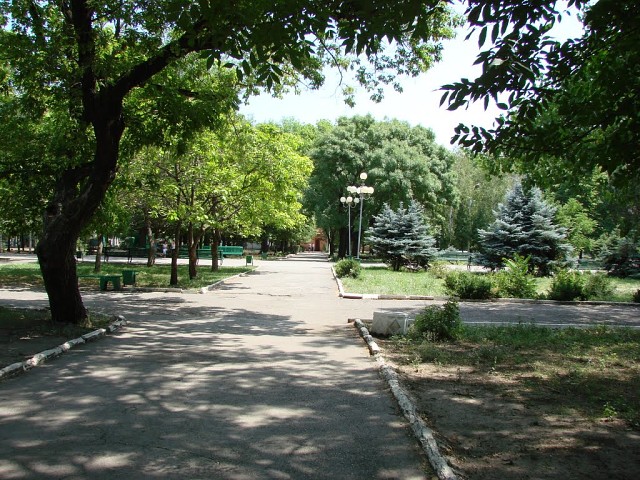 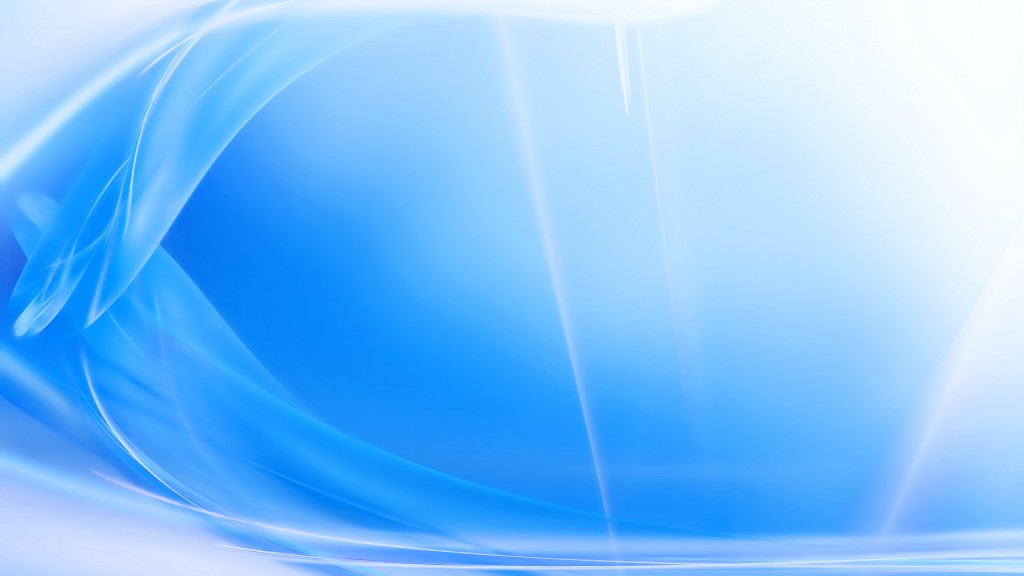 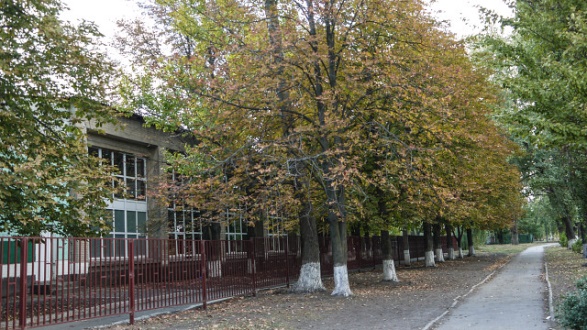 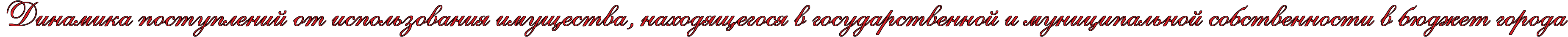 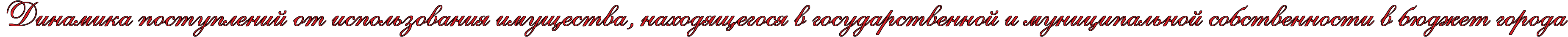 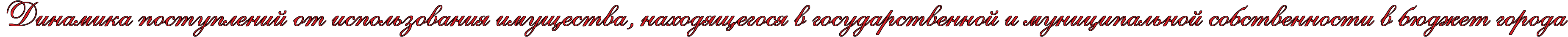 тыс. руб.
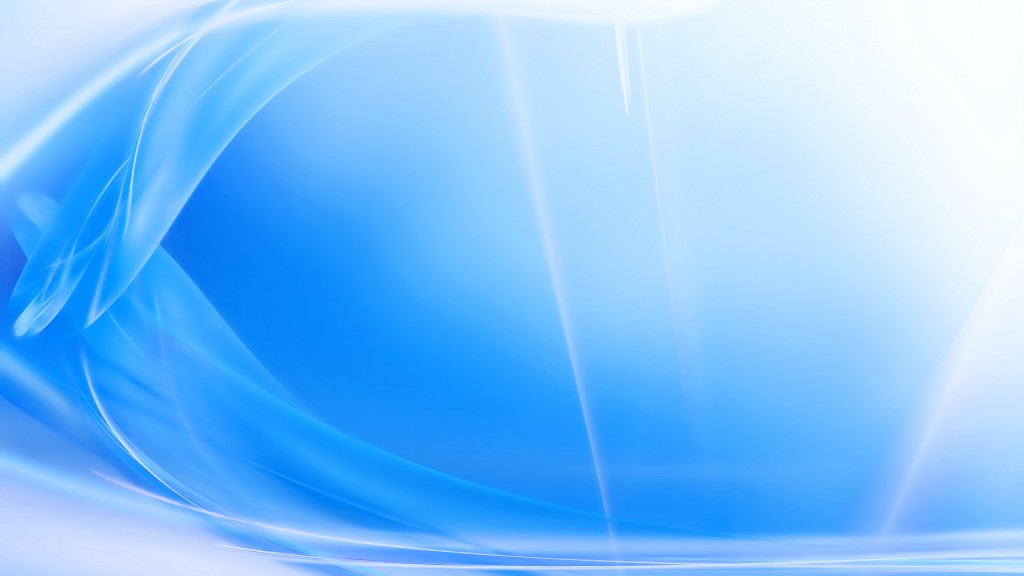 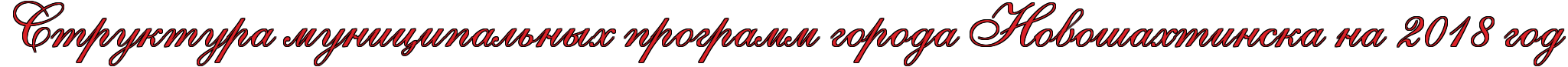 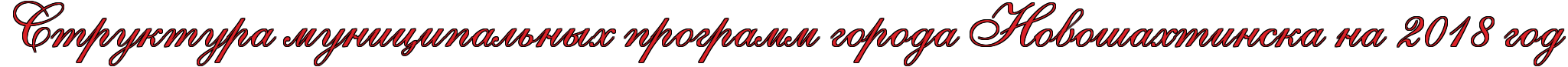 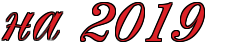 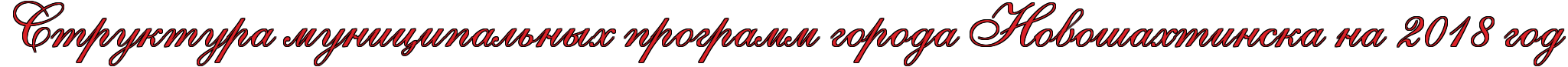 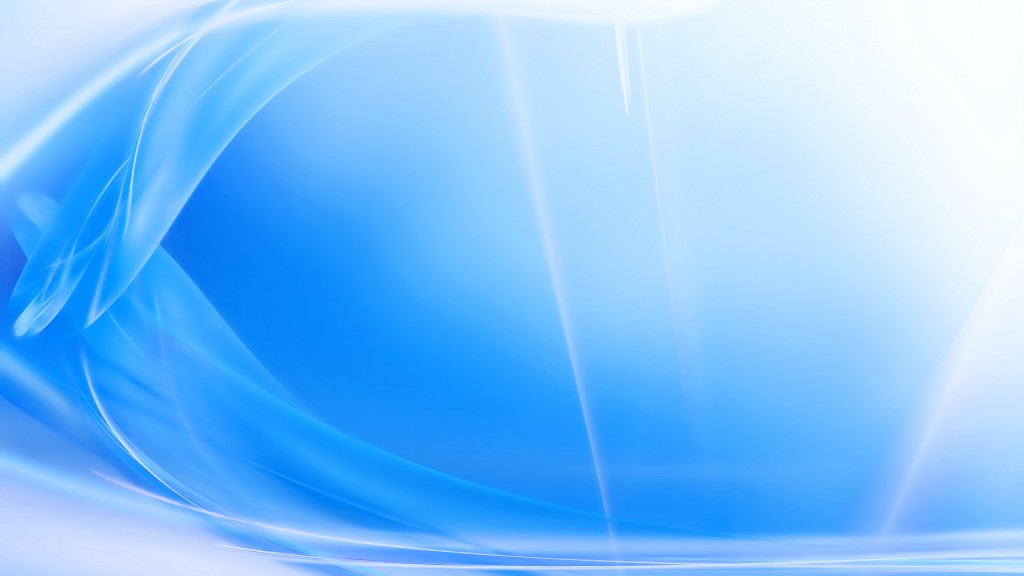 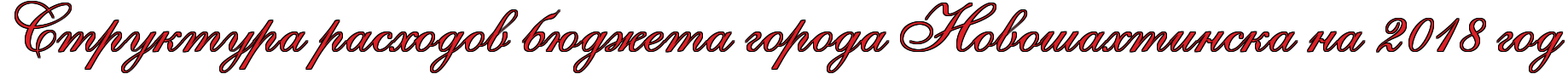 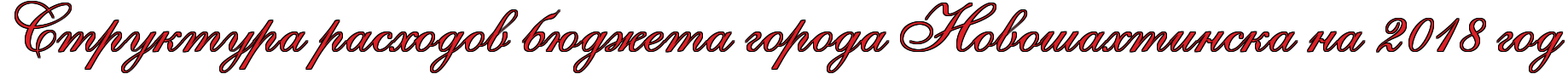 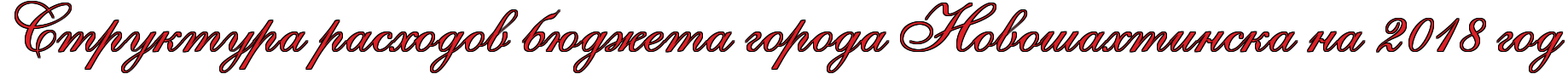 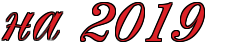 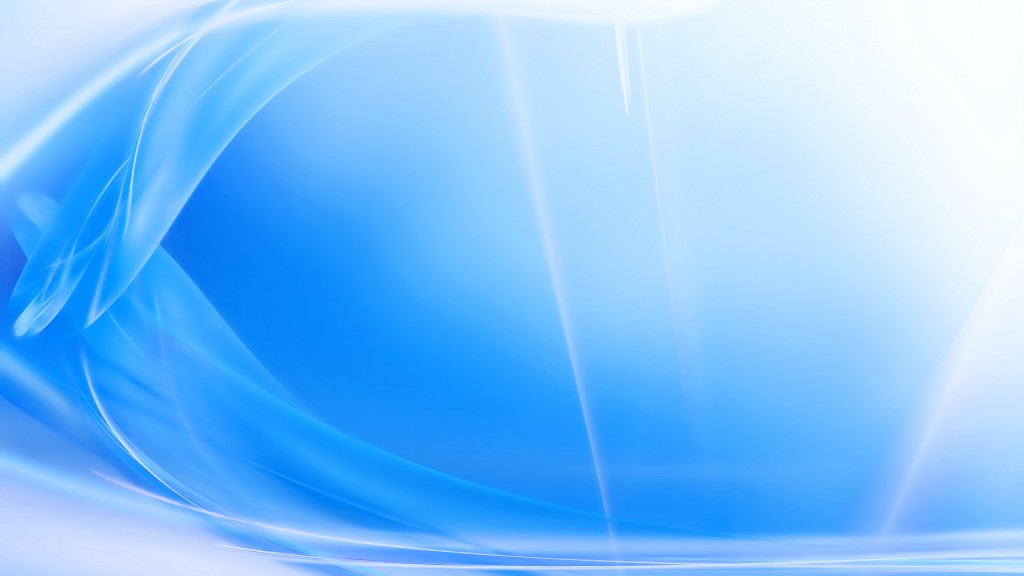 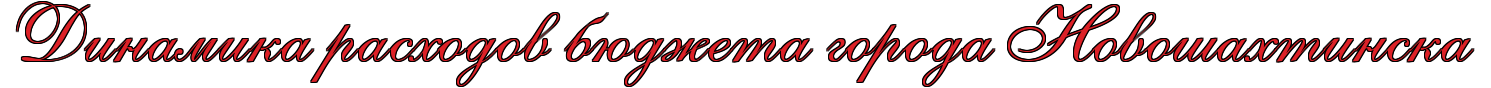 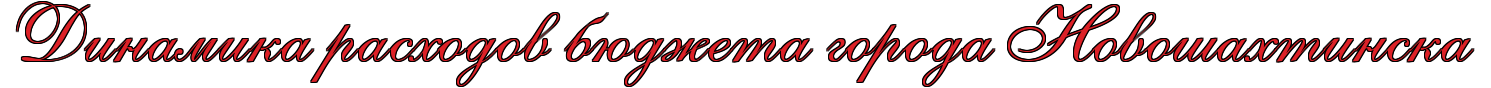 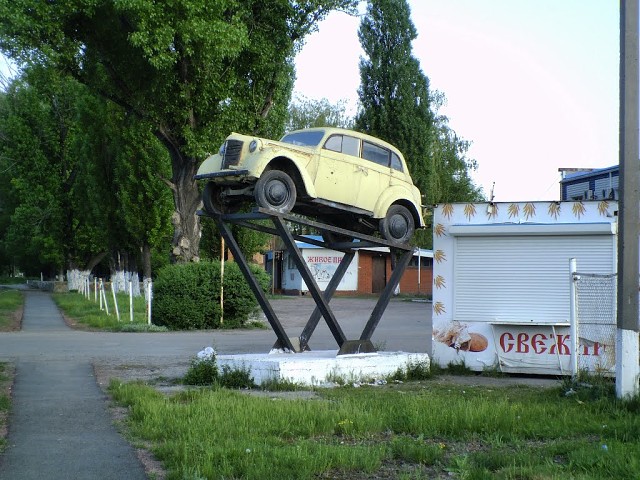 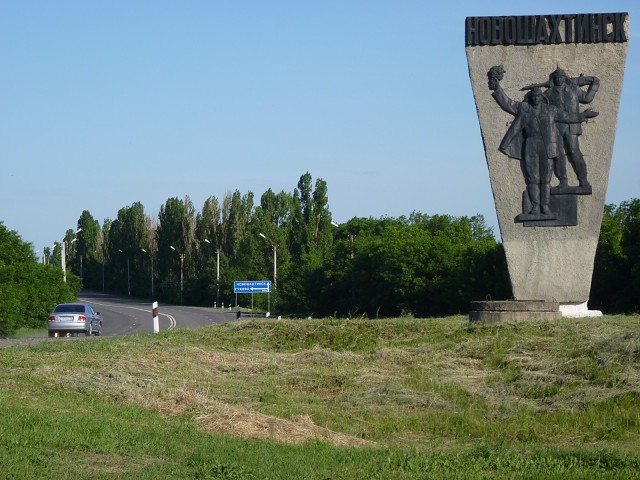 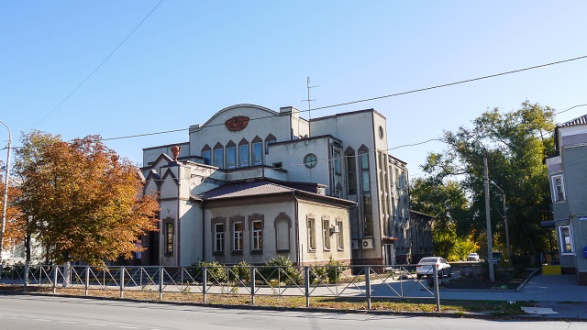 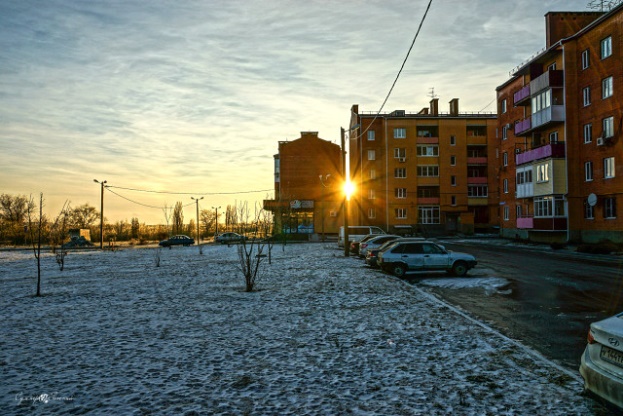 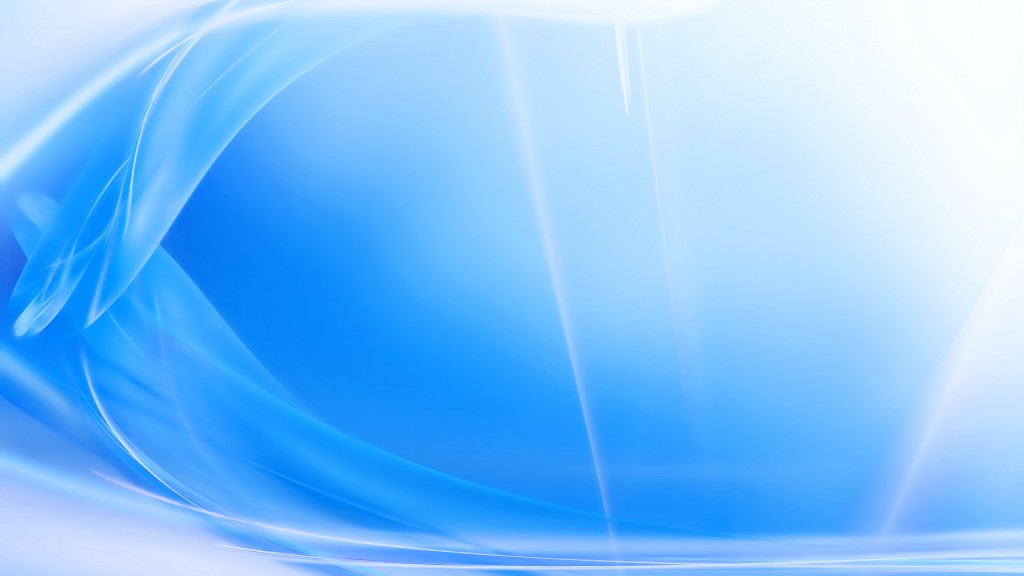 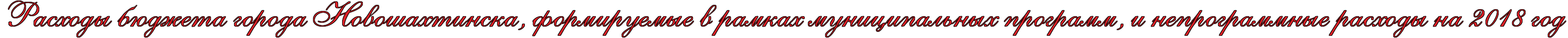 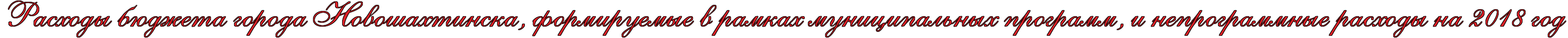 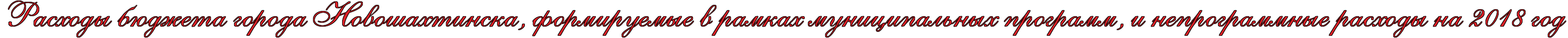 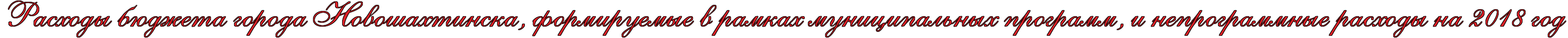 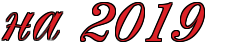 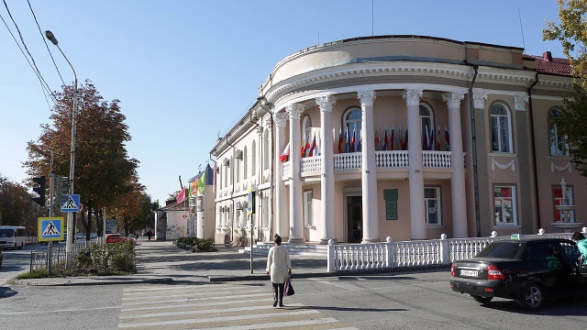 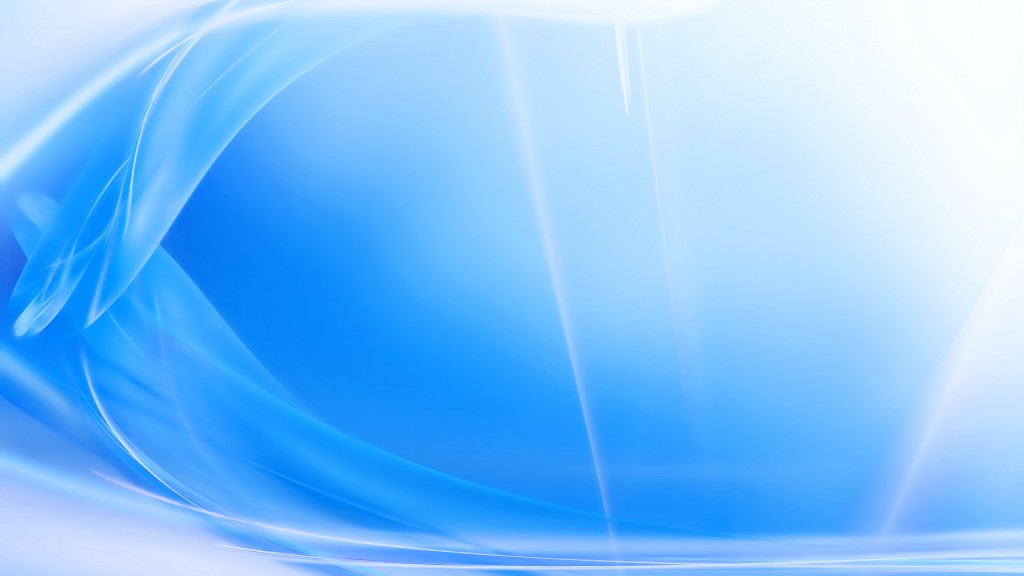 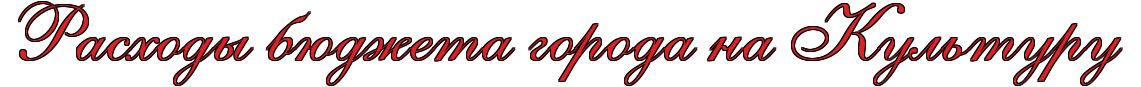 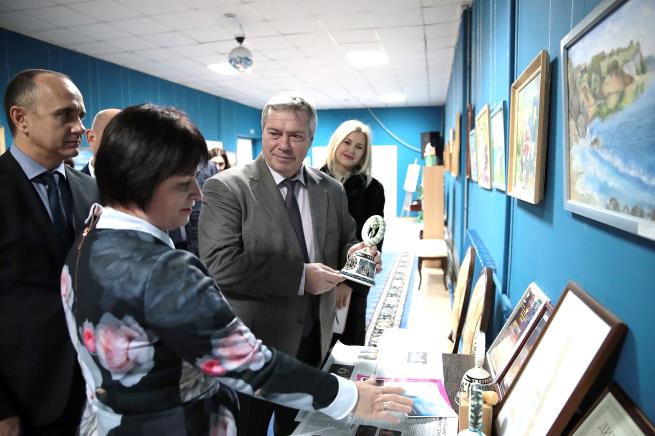 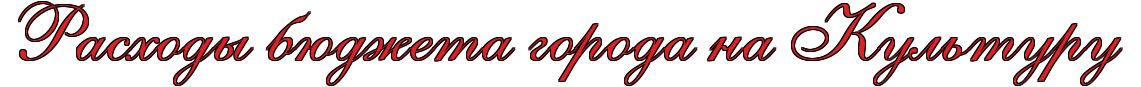 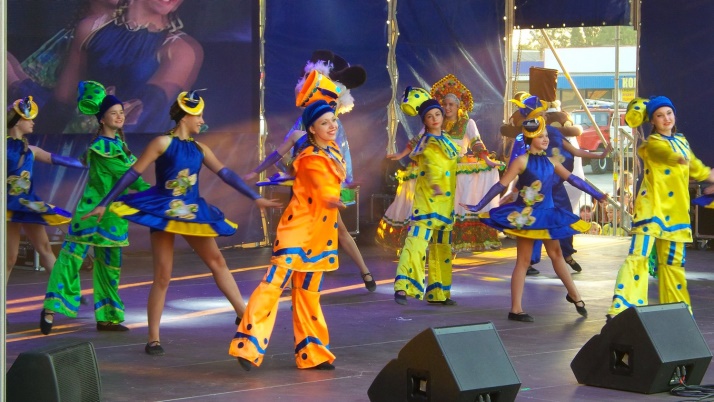 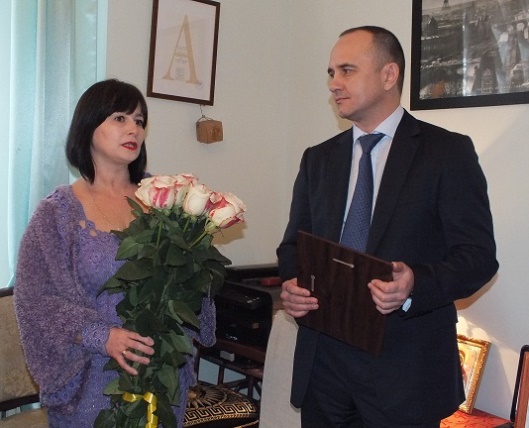 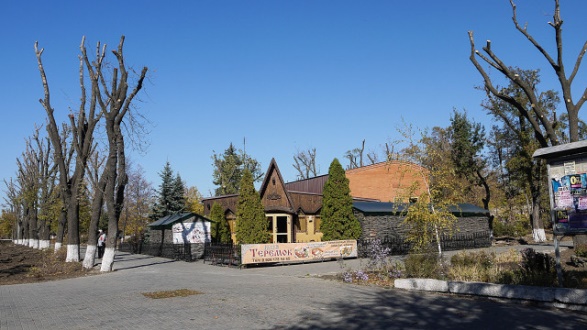 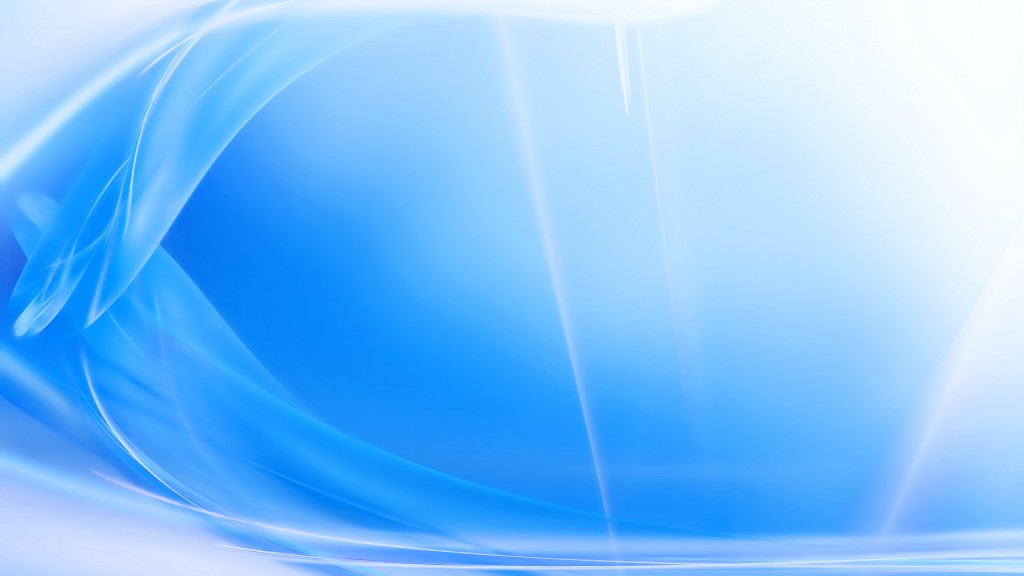 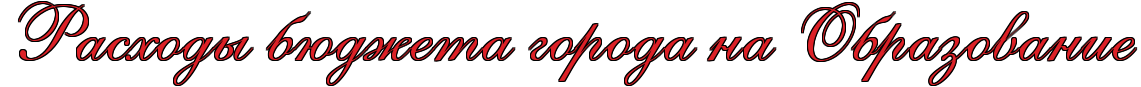 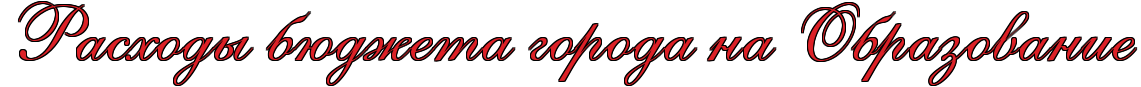 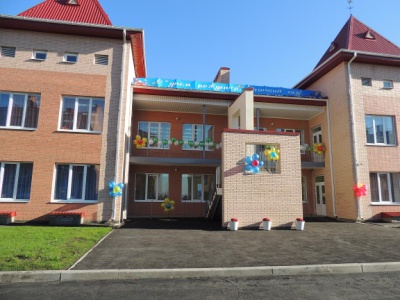 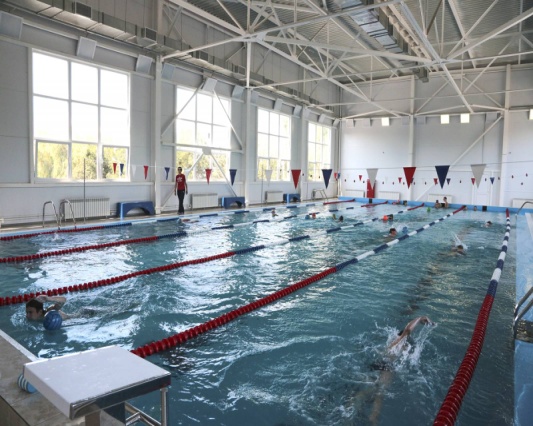 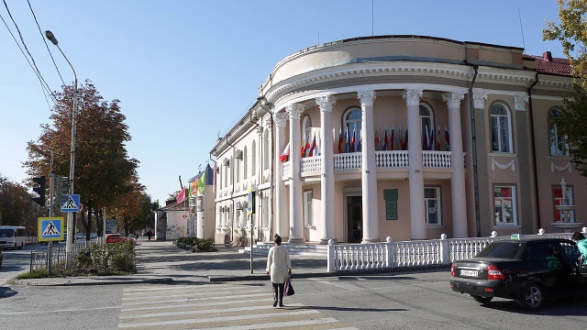 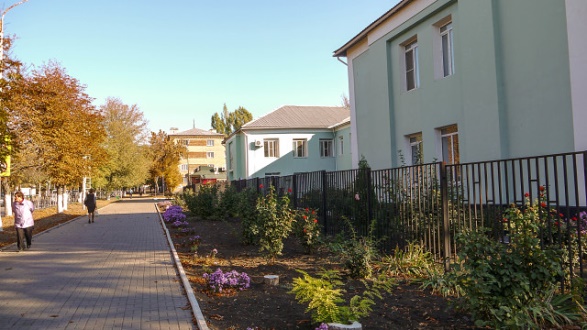 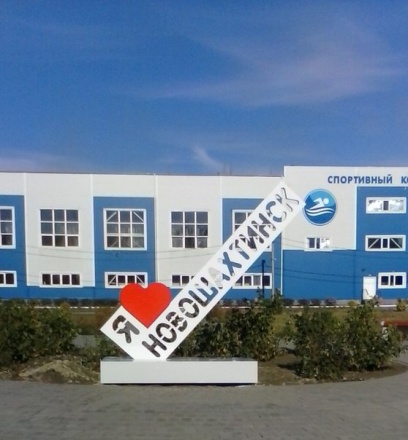 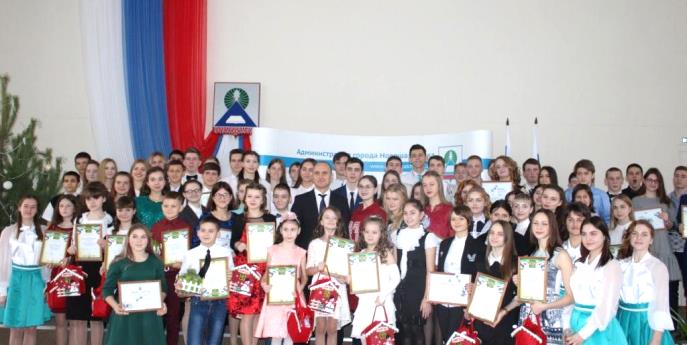 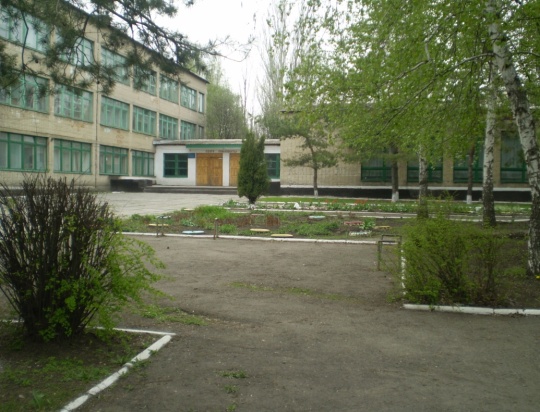 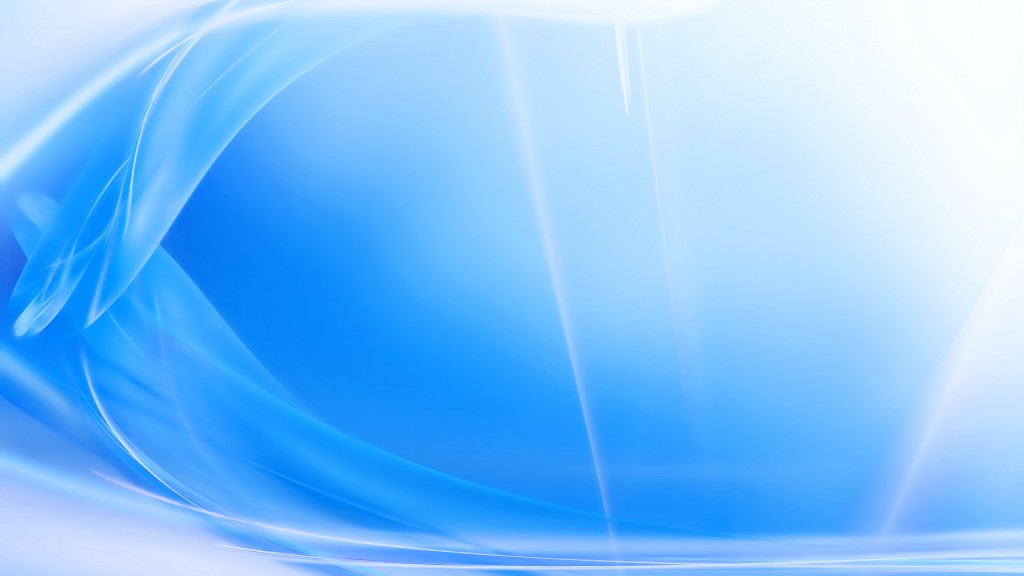 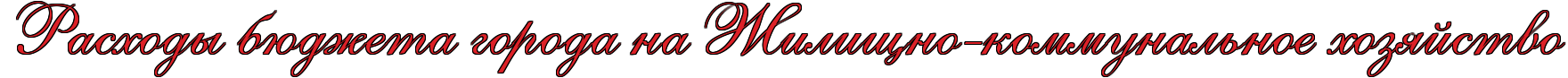 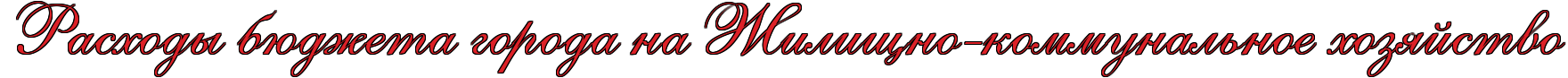 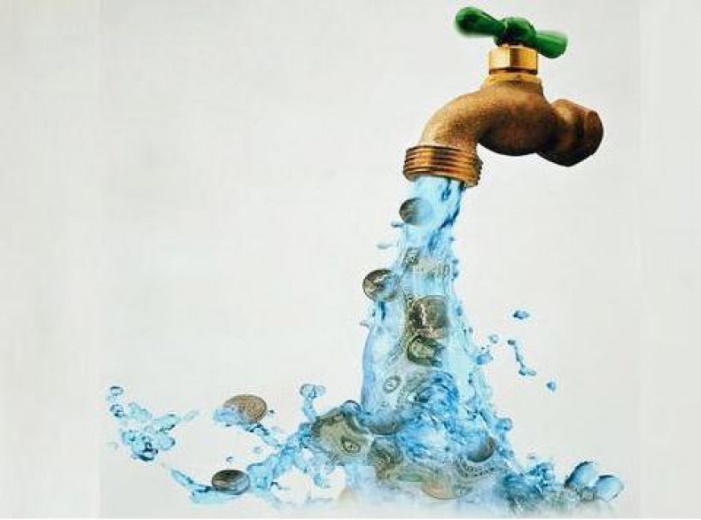 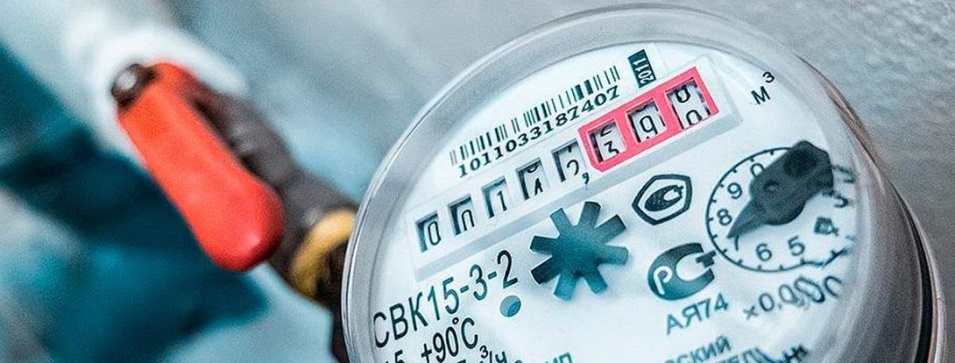 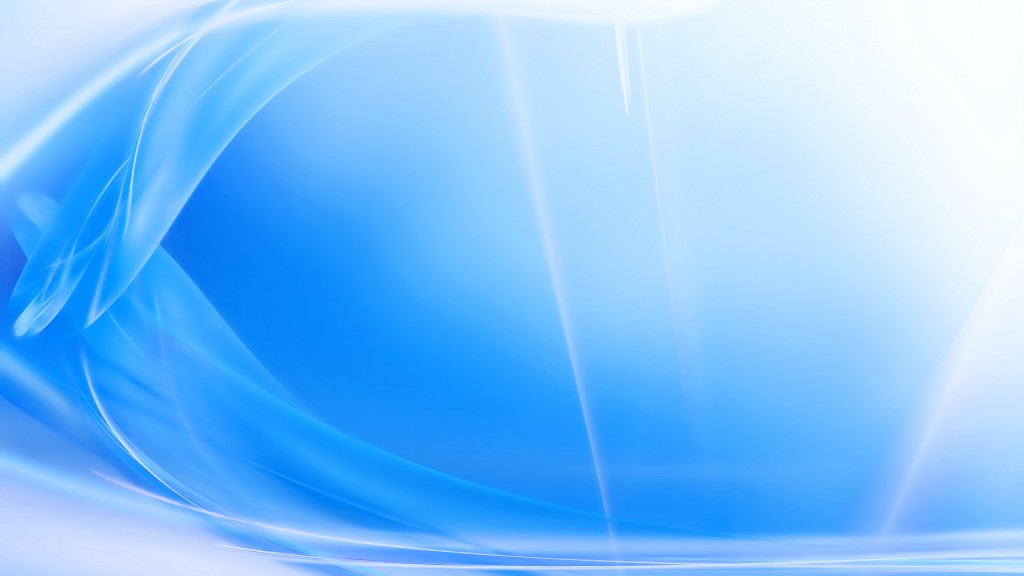 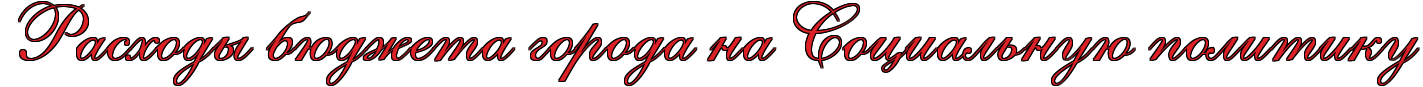 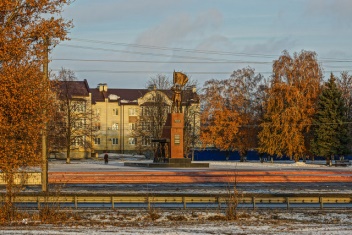 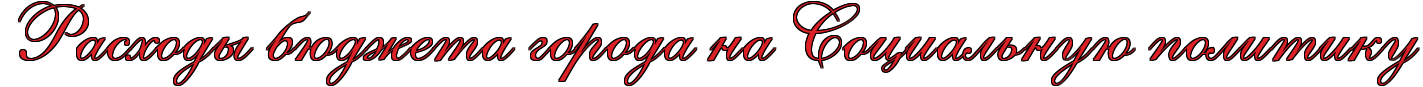 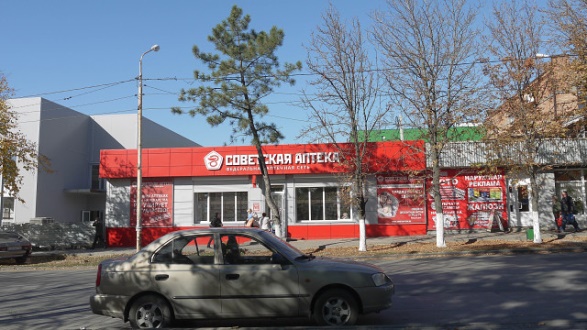 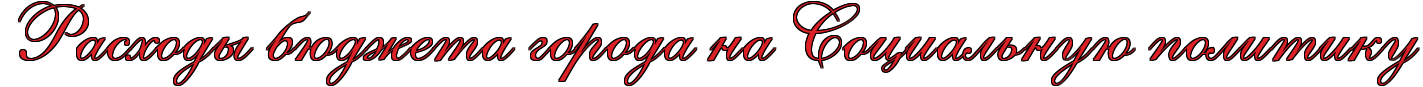 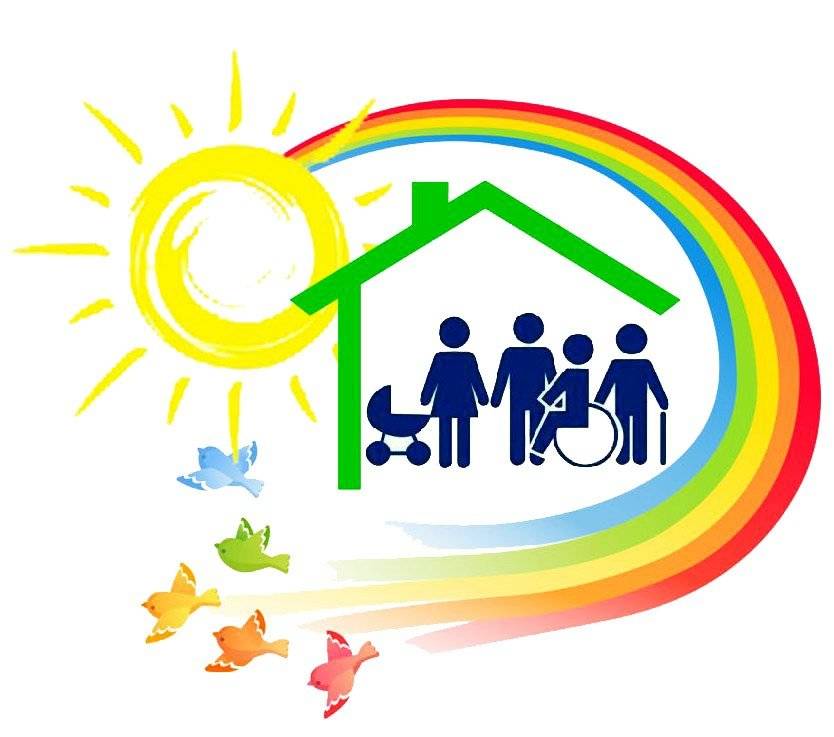